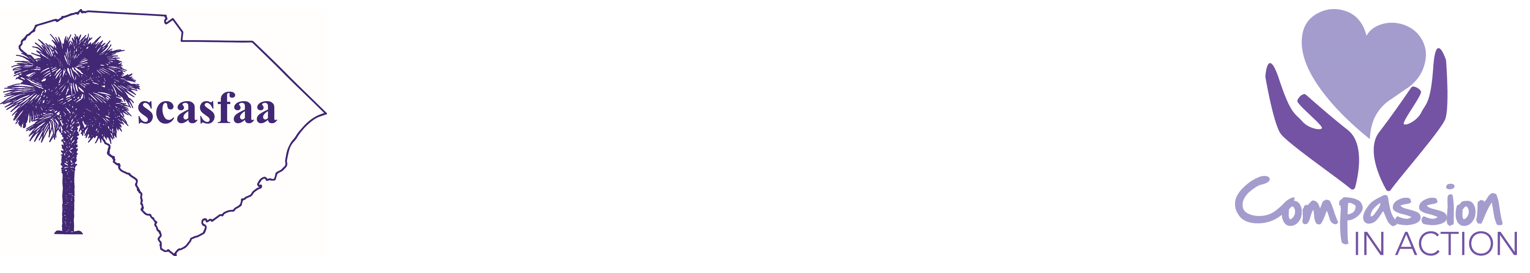 Financial Aid WorkshopFor high school seniors and parents
Sponsored by:
Your School Name Here
and
The SC Association of 
Student Financial Aid Administrators
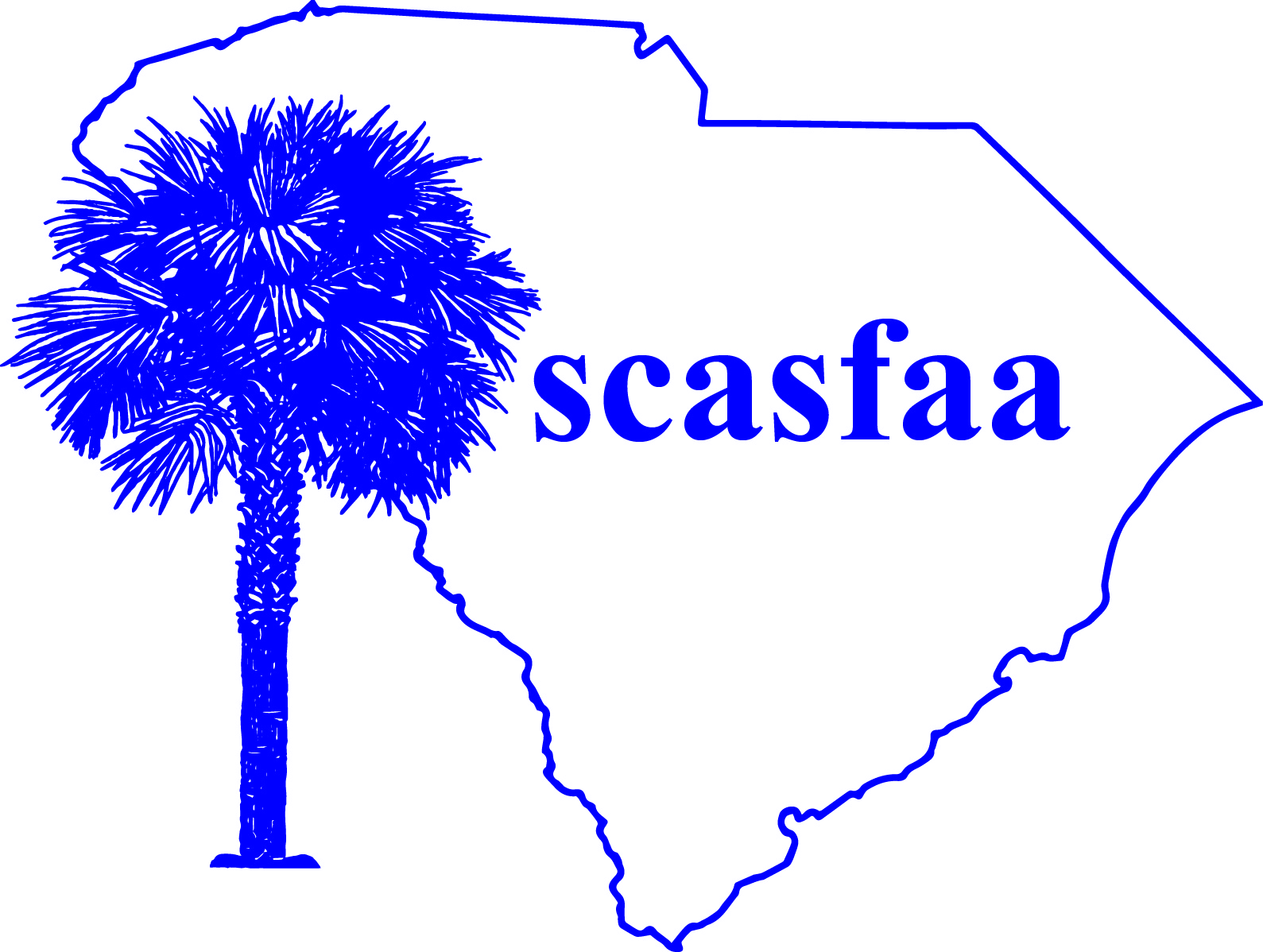 Applications
Free Application For Federal Student Aid (FAFSA)
Used by all schools; deadlines vary

Institutional Scholarship Application
Required by some schools

CSS Profile
Required by some schools to apply for institutional aid
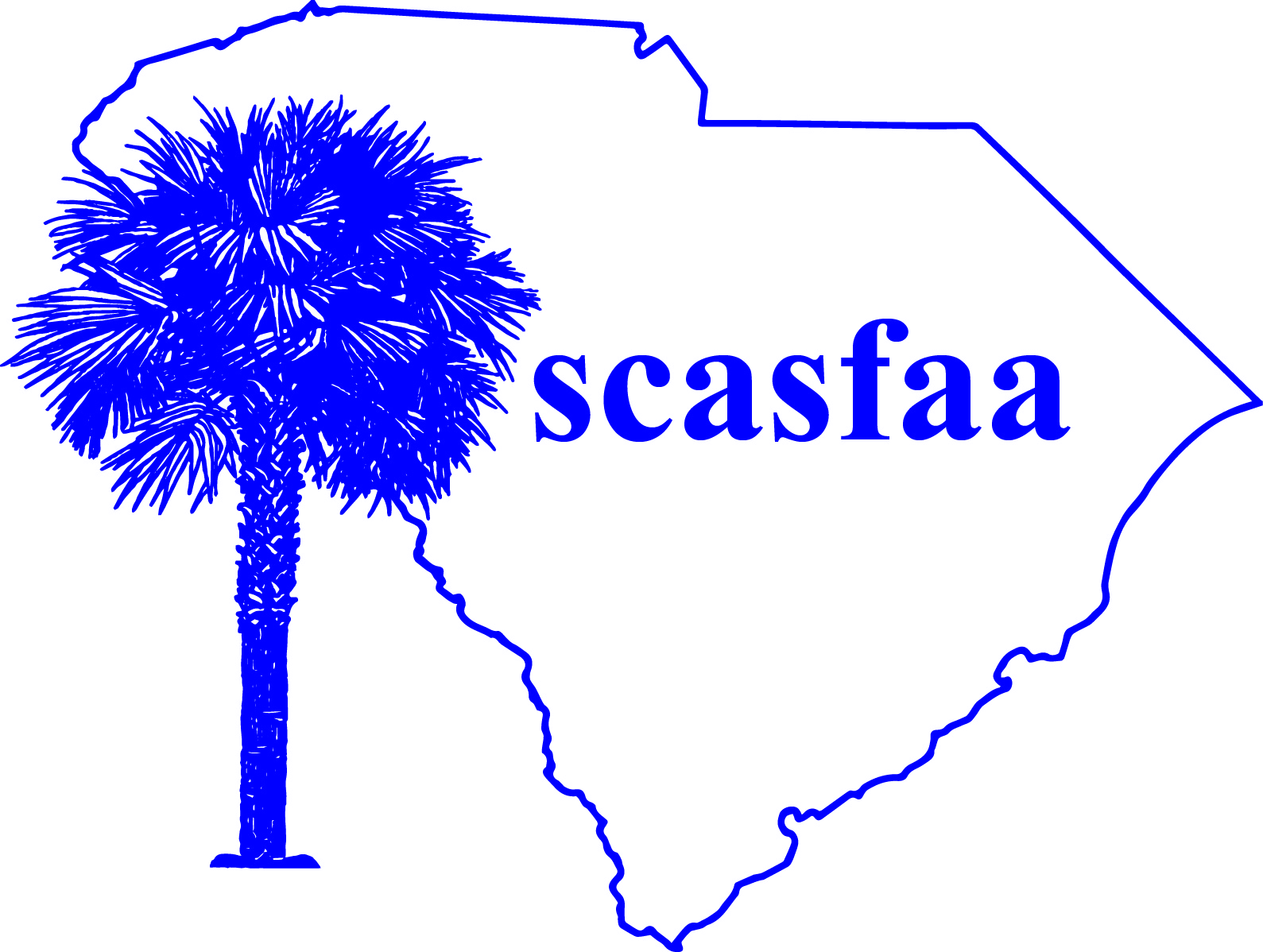 Financial Aid Terms
Cost of Attendance (COA) – The estimated cost of tuition, fees, room, board, books, transportation and personal expenses at each school; includes indirect costs

Student Aid Index (SAI) – The student’s approximate amount of financial resources to contribute toward their postsecondary education, generated by the data reported on the FAFSA. 

Financial Need – Cost of Attendance (COA) minus Student Aid Index (SAI) minus Other Financial Assistance (OFA) equals need. (COA – SAI – OFA = Need)

Caution: 
Your SAI is not the amount you will pay. 
Financial aid may not cover your financial need.
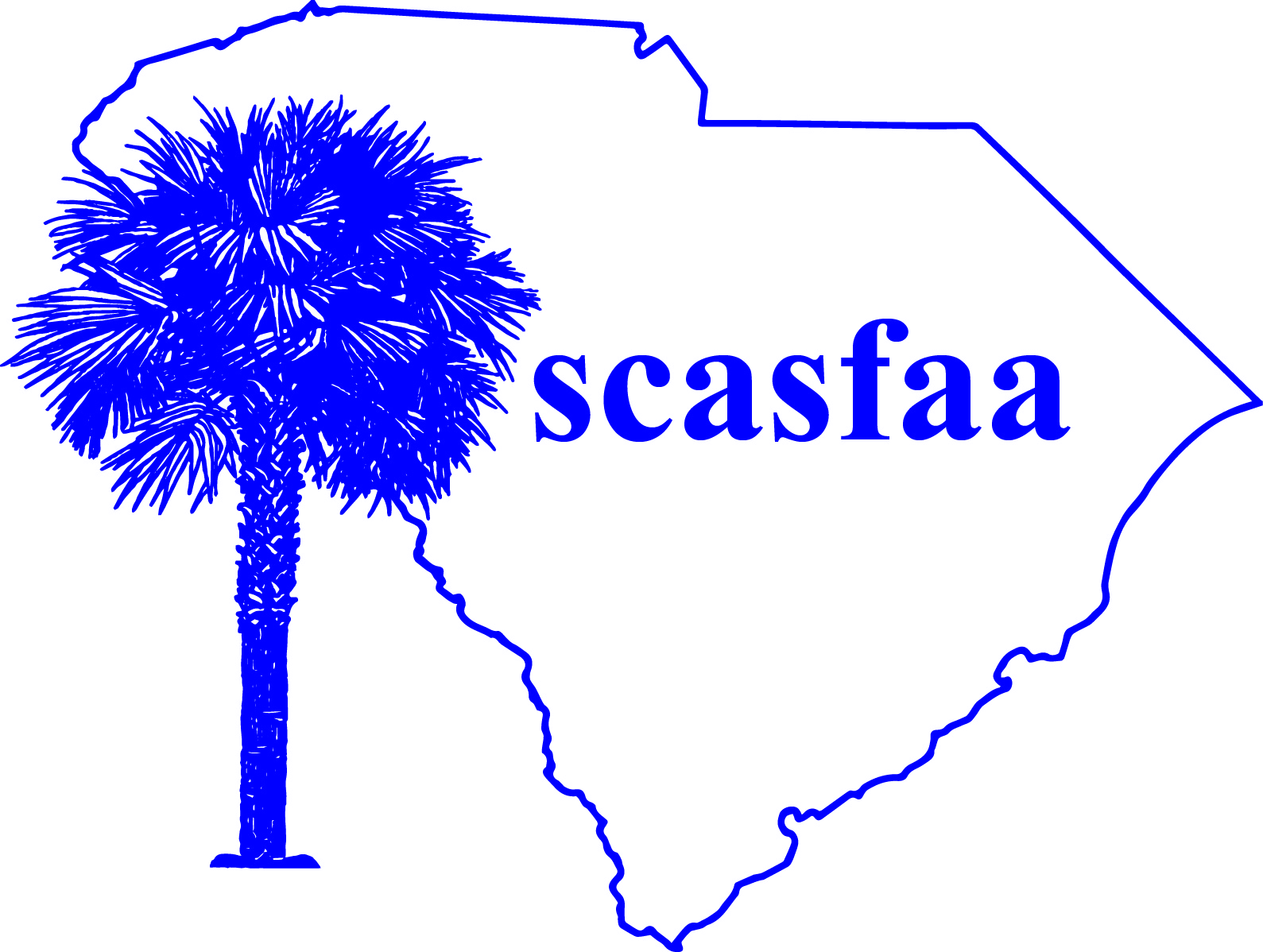 Financial Need
If your Student Aid Index (SAI) is 20,000, your need will be different at each school.
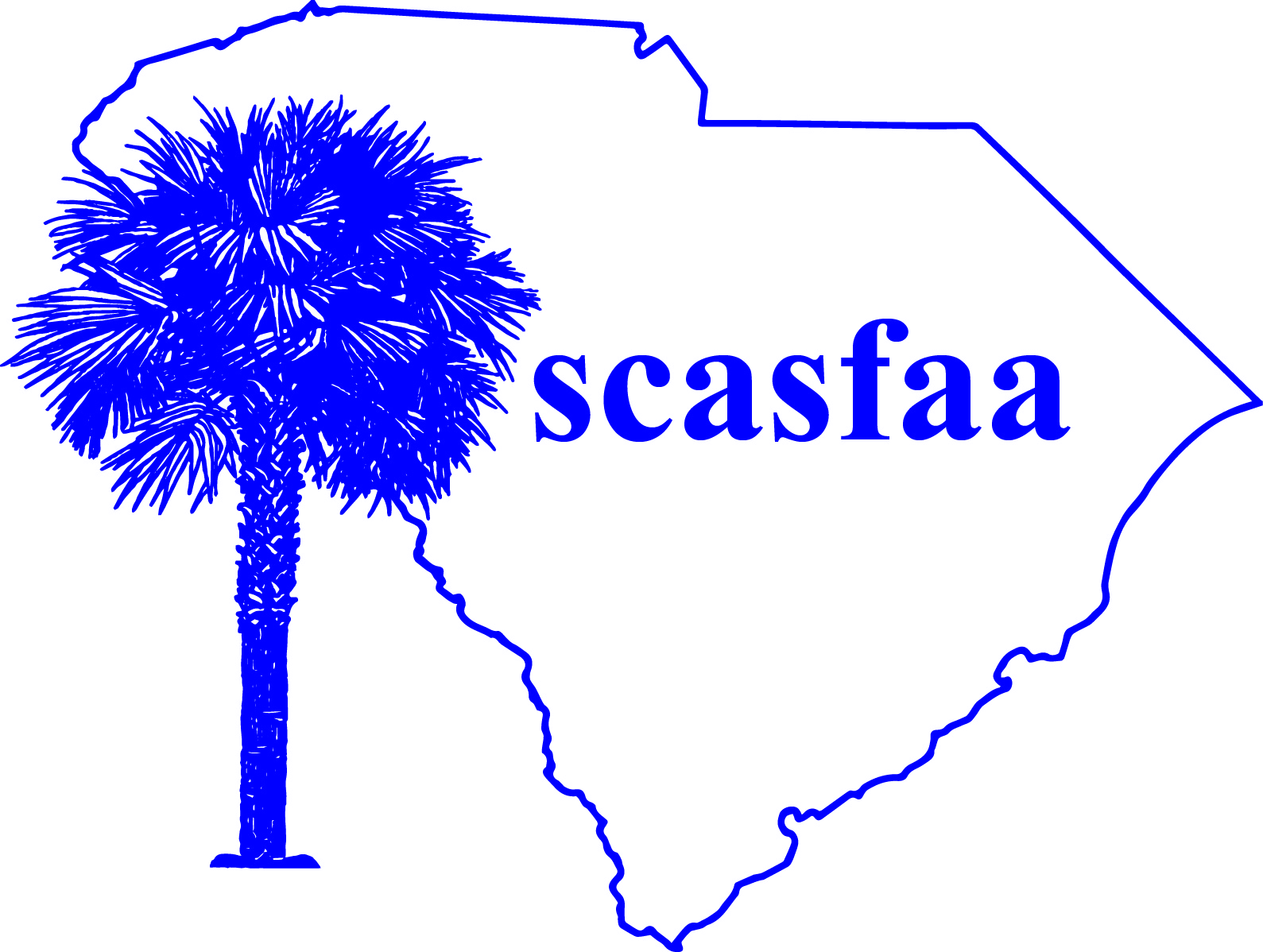 Sample College Costs
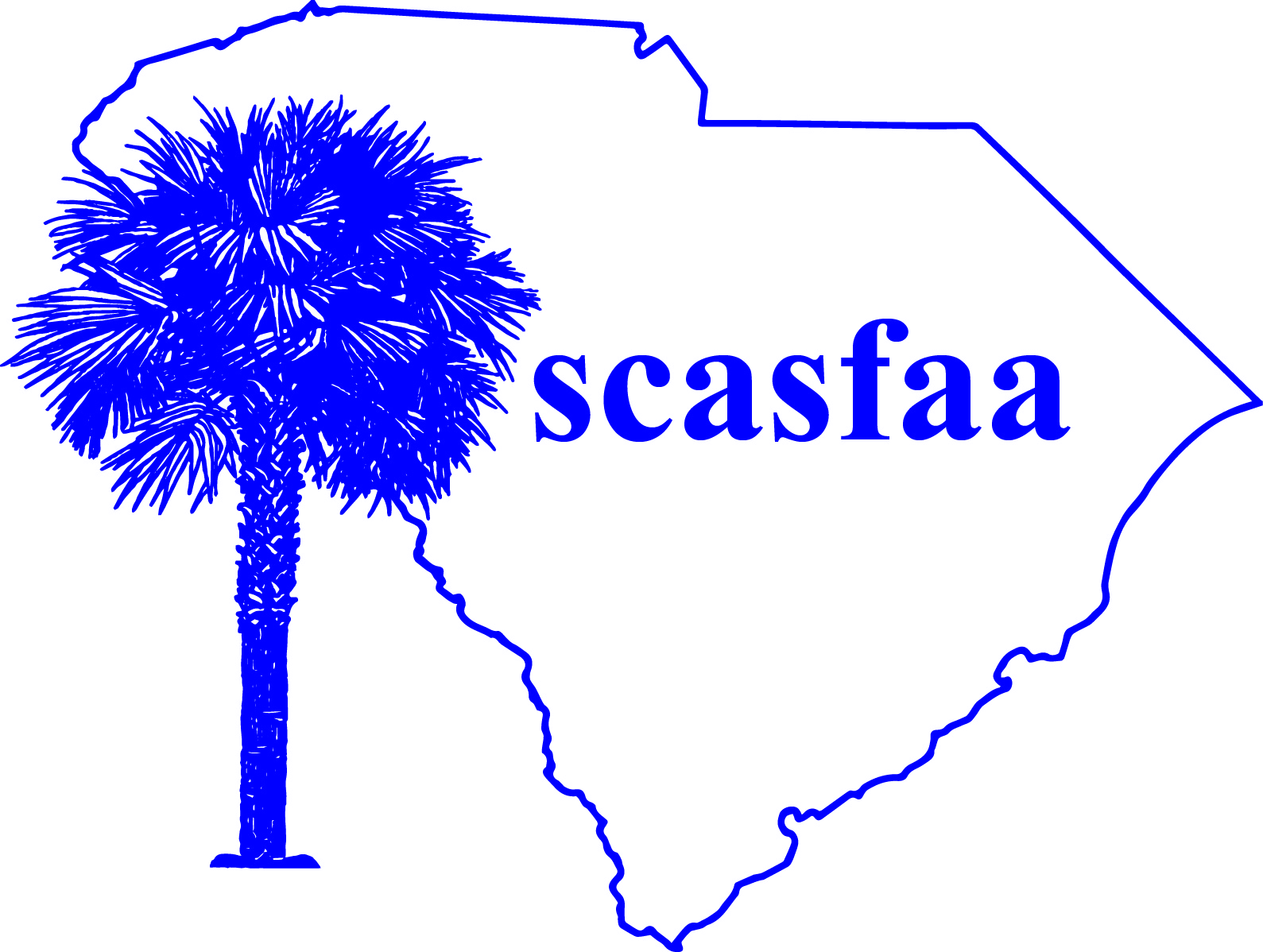 Sources of Financial Aid
Federal 
State
School 
Donors (local & national)
Military
Other Agencies
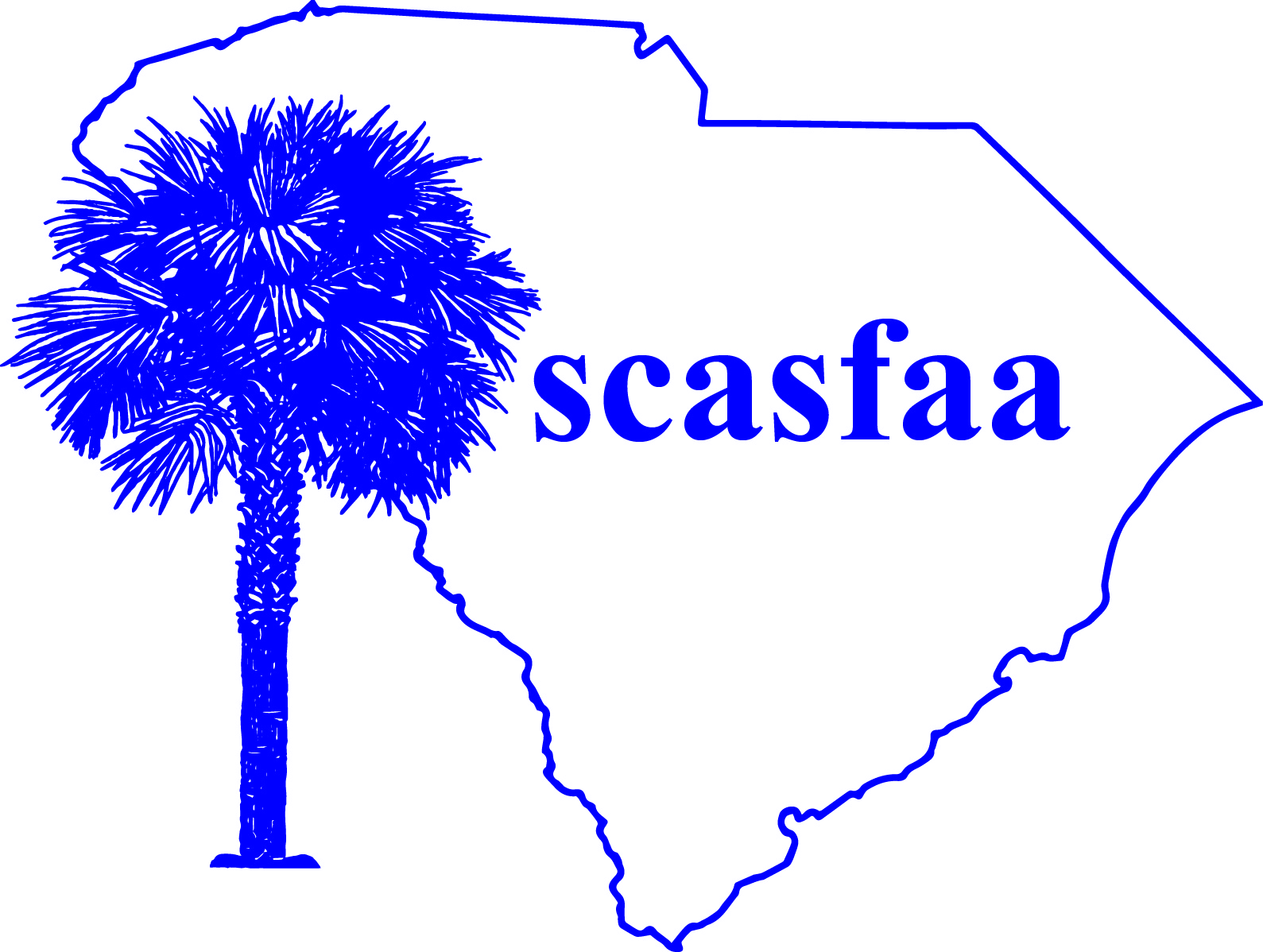 Types of Financial Aid
Scholarships – Gift aid based on merit (academics, performance, leadership)

Grants – Gift aid based on financial need (income, assets)

Loans – Self-help aid that must be repaid

Employment – Self-help aid that is paid based on hours worked
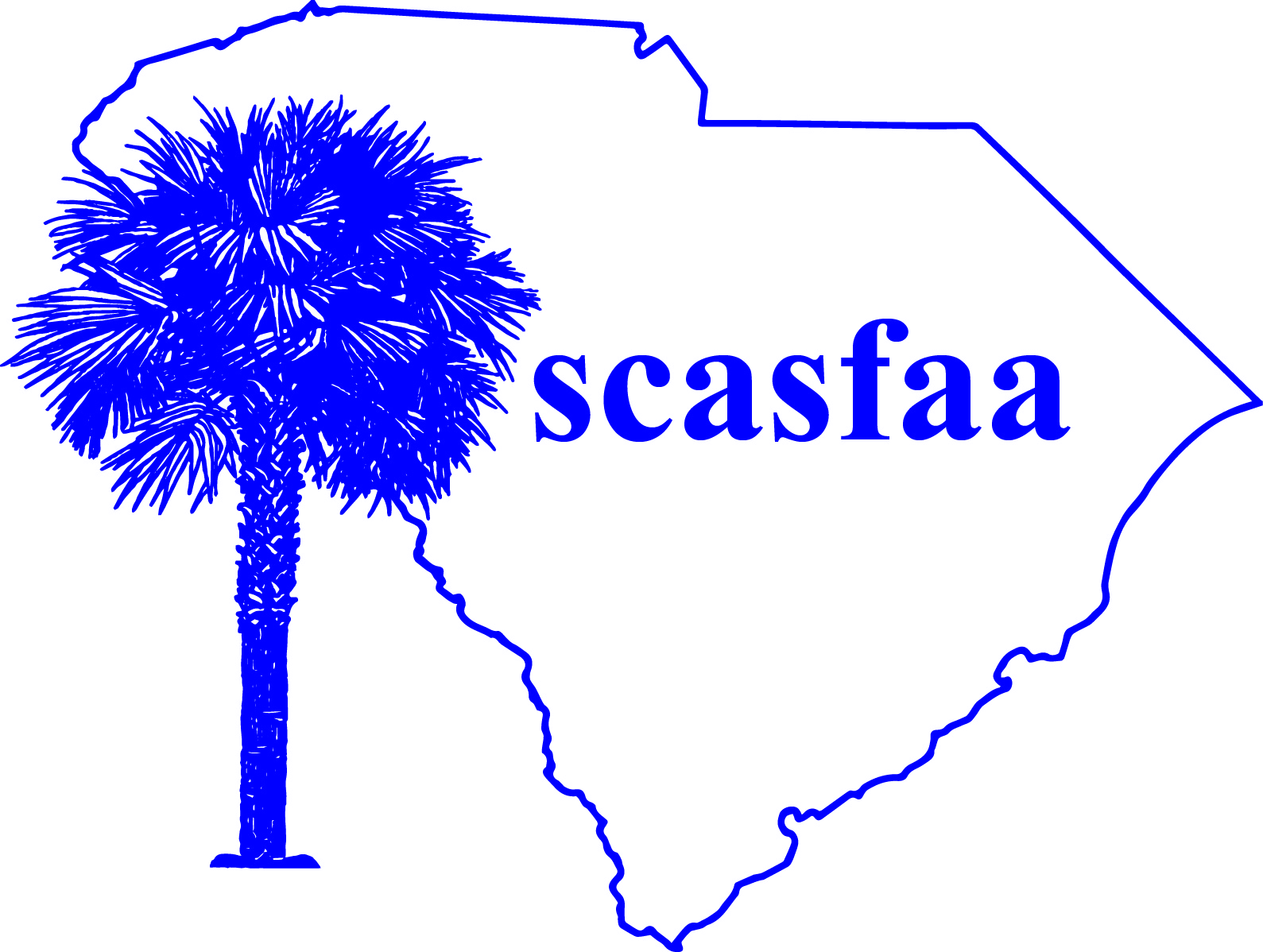 Scholarships
University Scholarships – Vary by school
Donor/Outside Scholarships – Local and national businesses and agencies
Palmetto Fellows Scholarship* 
LIFE Scholarship* 	
Hope Scholarship* 	
	
*Students must meet SC residency requirements.
*Students can receive only one type of state scholarship.
* Criteria for eligibility and renewal are subject to change.
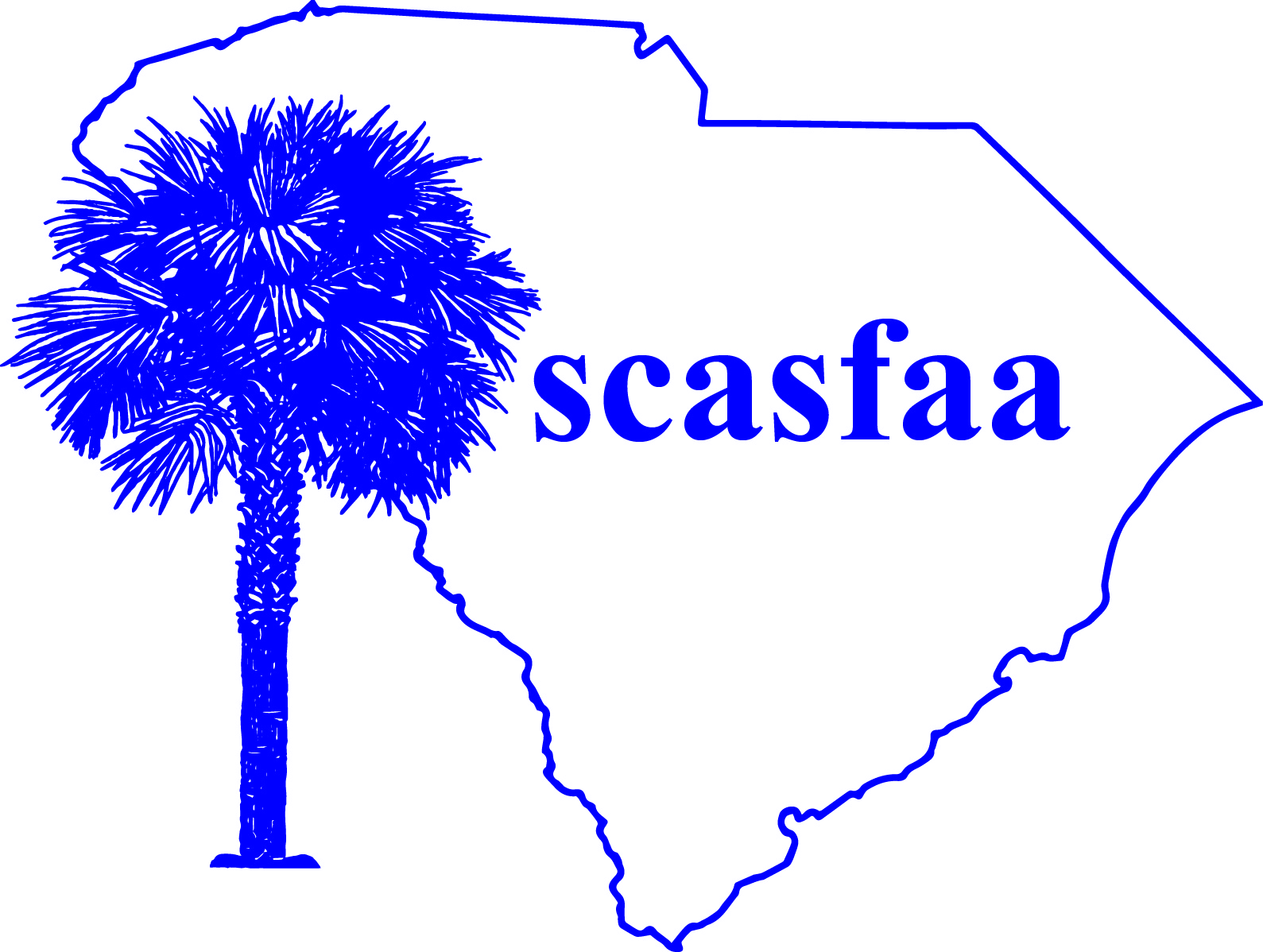 Palmetto Fellows Scholarship
$6700
Rank in top 6% of high school class (sophomore, junior or senior year)
Score 31 ACT composite or 1400 SAT 
Earn 3.5 GPA on uniform grading policy (UGP) 
Student applies through school counselor
To retain:
Earn 30 credit hours EACH year
Earn 3.0 GPA at home institution
AP/IB classes do not count in credit hours for renewal
Students who lose the Palmetto Fellows Scholarship may still be eligible for the LIFE Scholarship
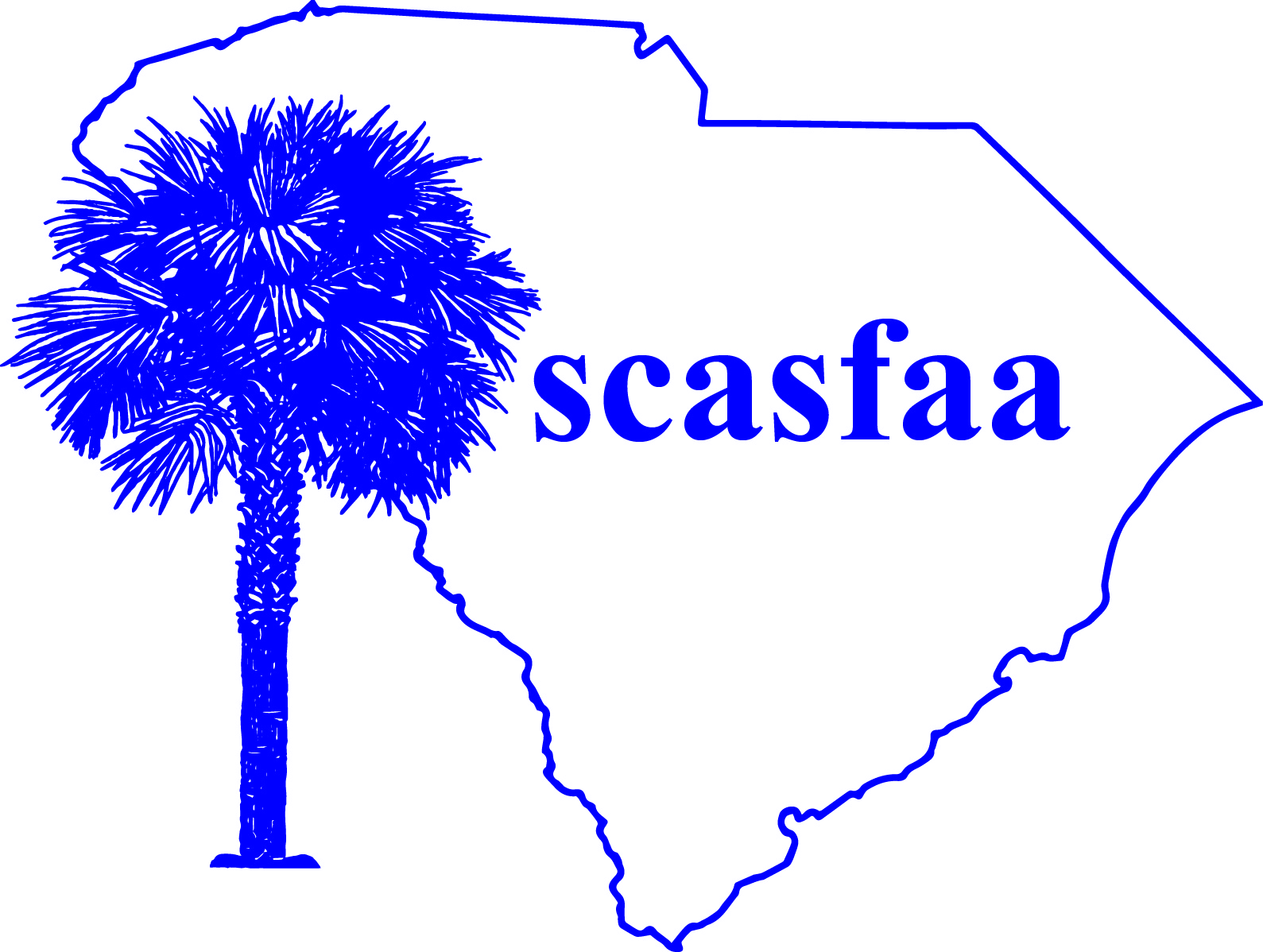 Palmetto Fellows ScholarshipAlternate Criteria
Students who do not meet the 6% requirement may still be designated a Palmetto Fellow if they:
Score 31 ACT composite or 1400 SAT and
Earn 4.0 GPA on uniform grading policy (UGP)
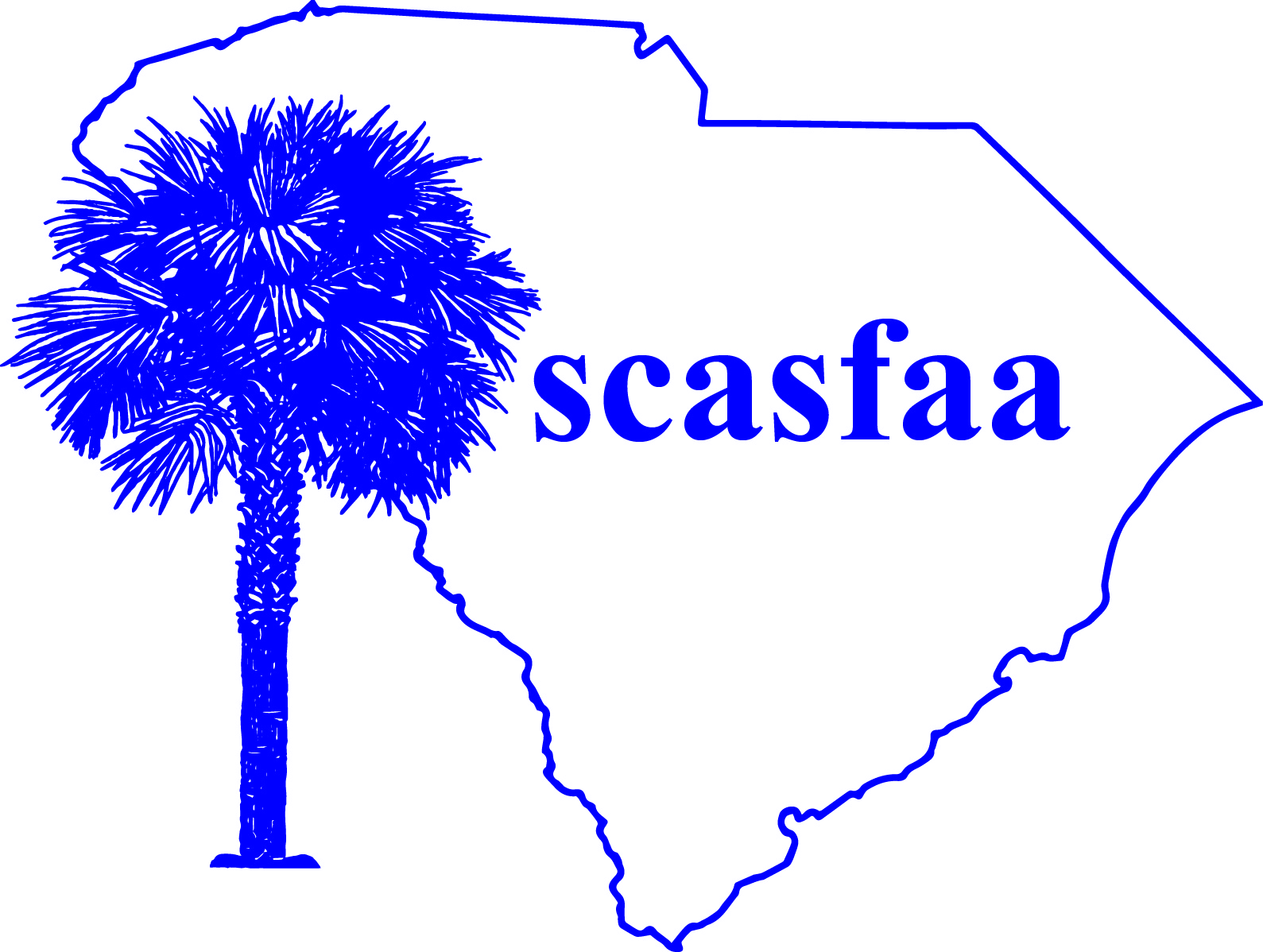 LIFE Scholarship for 4-Year Colleges
$5000
Two out of three:
Graduate in top 30% of high school class
Score a minimum 22 ACT composite or 1100 SAT
Graduate with a minimum 3.0 GPA on uniform grading policy (UGP) 
No application process; awarded by college
To retain or regain:
Earn AVERAGE of 30 credit hours/year
Earn 3.0 LIFE GPA 
AP/IB classes count in credit hours for renewal
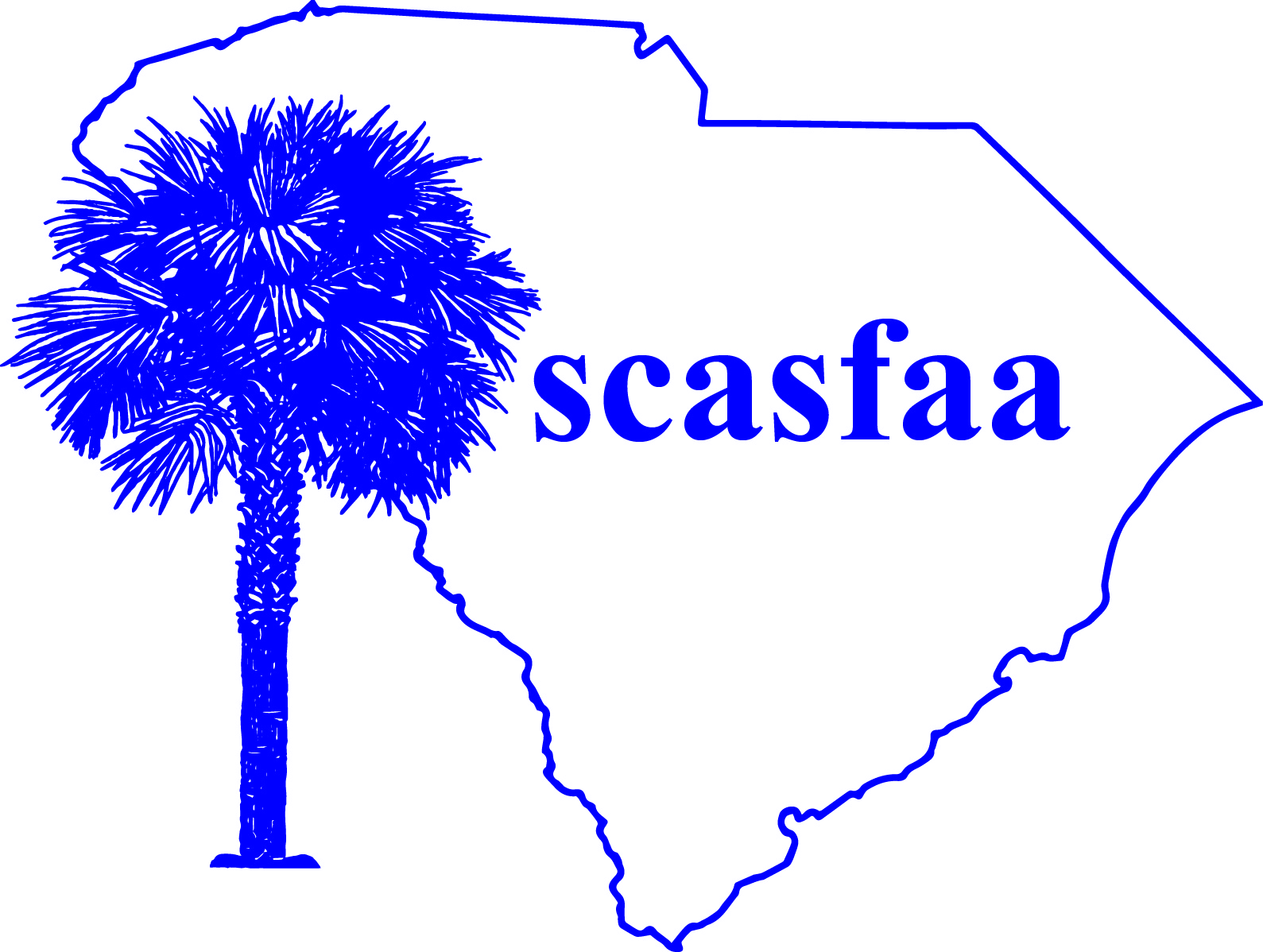 LIFE Scholarship for 2-Year Colleges
$5,000 OR up to tuition/fees and $300 towards books
Graduate with a minimum 3.0 GPA on uniform grading policy (UGP) 
No application process; awarded by college
To retain:
Earn AVERAGE of 30 credit hours/year
Earn all-college 3.0 GPA 
AP/IB classes count in credit hours for renewal
Not renewable for students enrolled in certificate or diploma programs
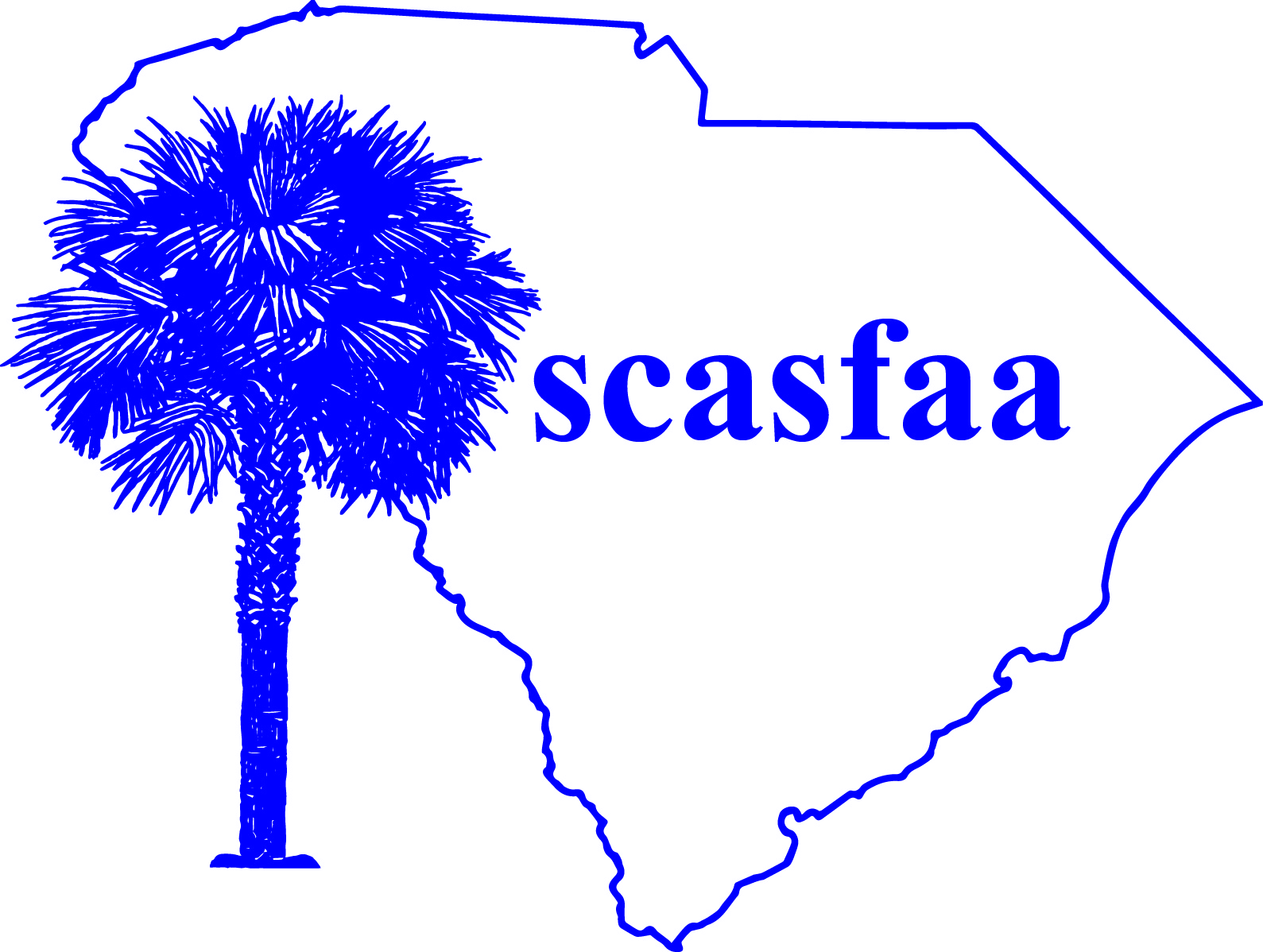 Math and Science Enhancement
Applies to certain math and science majors at four-year colleges
Applies to second, third and fourth years
LIFE increases from $5,000 to $7,500
Palmetto Fellows increases from $6,700 to $10,000
Student must complete 14 hours of math, science or combination in the first year
AP/IB classes count towards the Enhancement requirements (but not the renewal requirements for Palmetto Fellows)
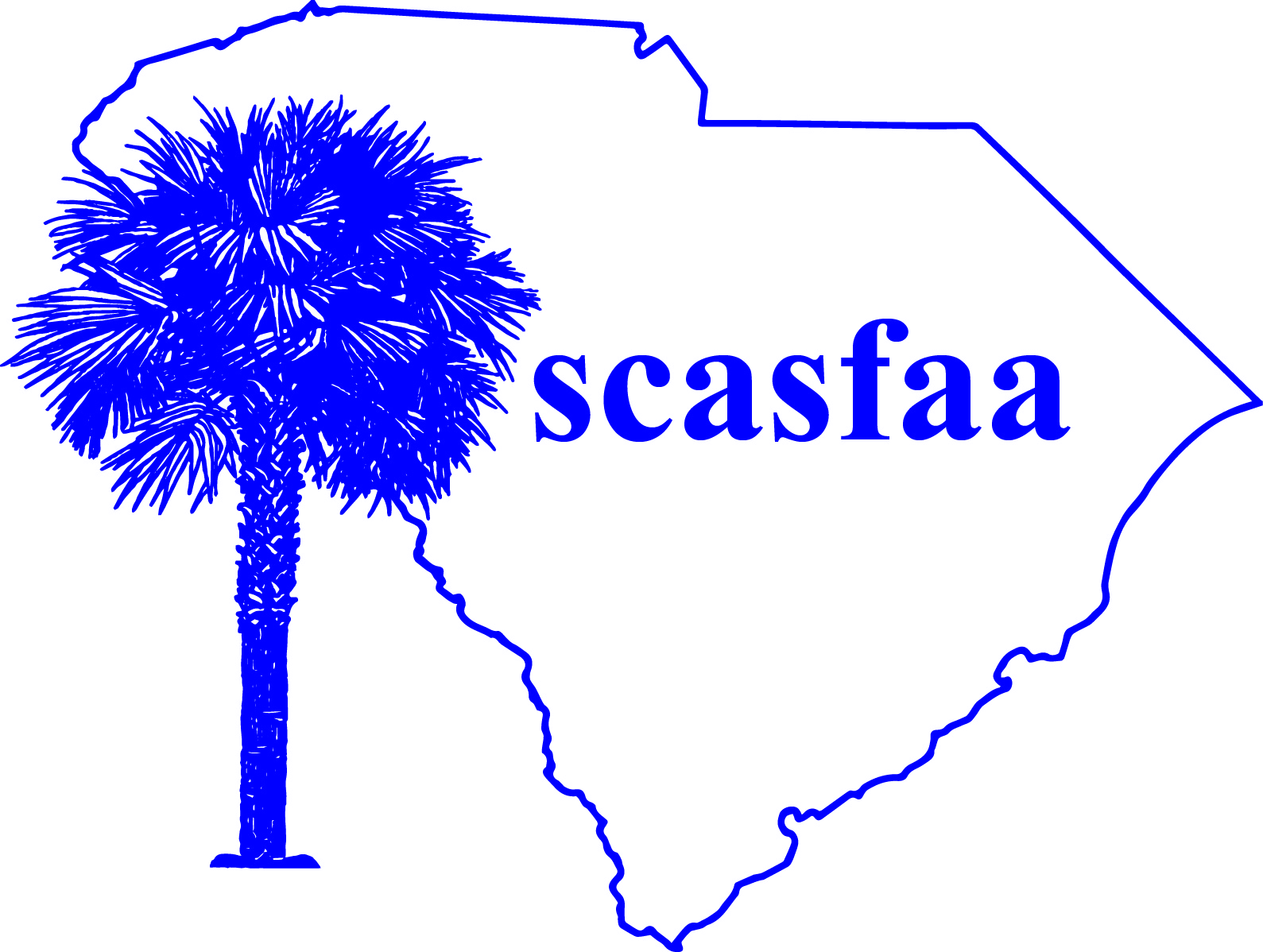 Hope Scholarship
$2,800  
Four-year institutions only
Graduate with a minimum 3.0 GPA on uniform grading policy (UGP) 
No application process; awarded by college
Non-renewable
To gain LIFE Scholarship in second year:
Earn 30 credit hours/year
Earn all-college 3.0 GPA
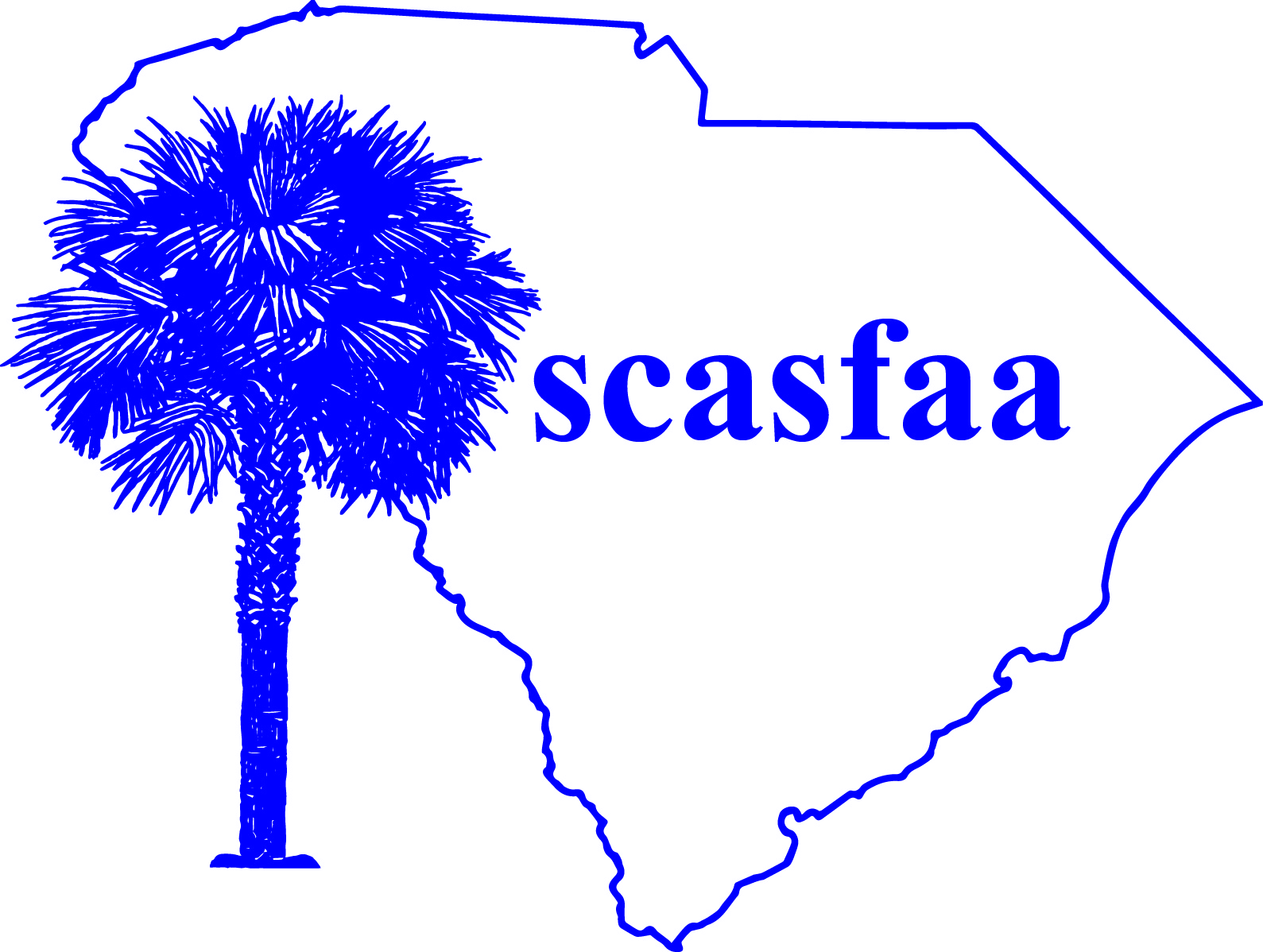 Grants
All require submission of FAFSA
Federal Pell Grant
Federal Supplemental Educational Opportunity Grant (SEOG) 
South Carolina Tuition Grant (SCTG) – For private/independent schools
South Carolina Need-Based Grant (SNBG) – For public/state schools 
South Carolina Lottery Tuition Assistance Program (LTAP) – For two-year schools; not need based; certain majors may qualify for additional funding from SC WINS
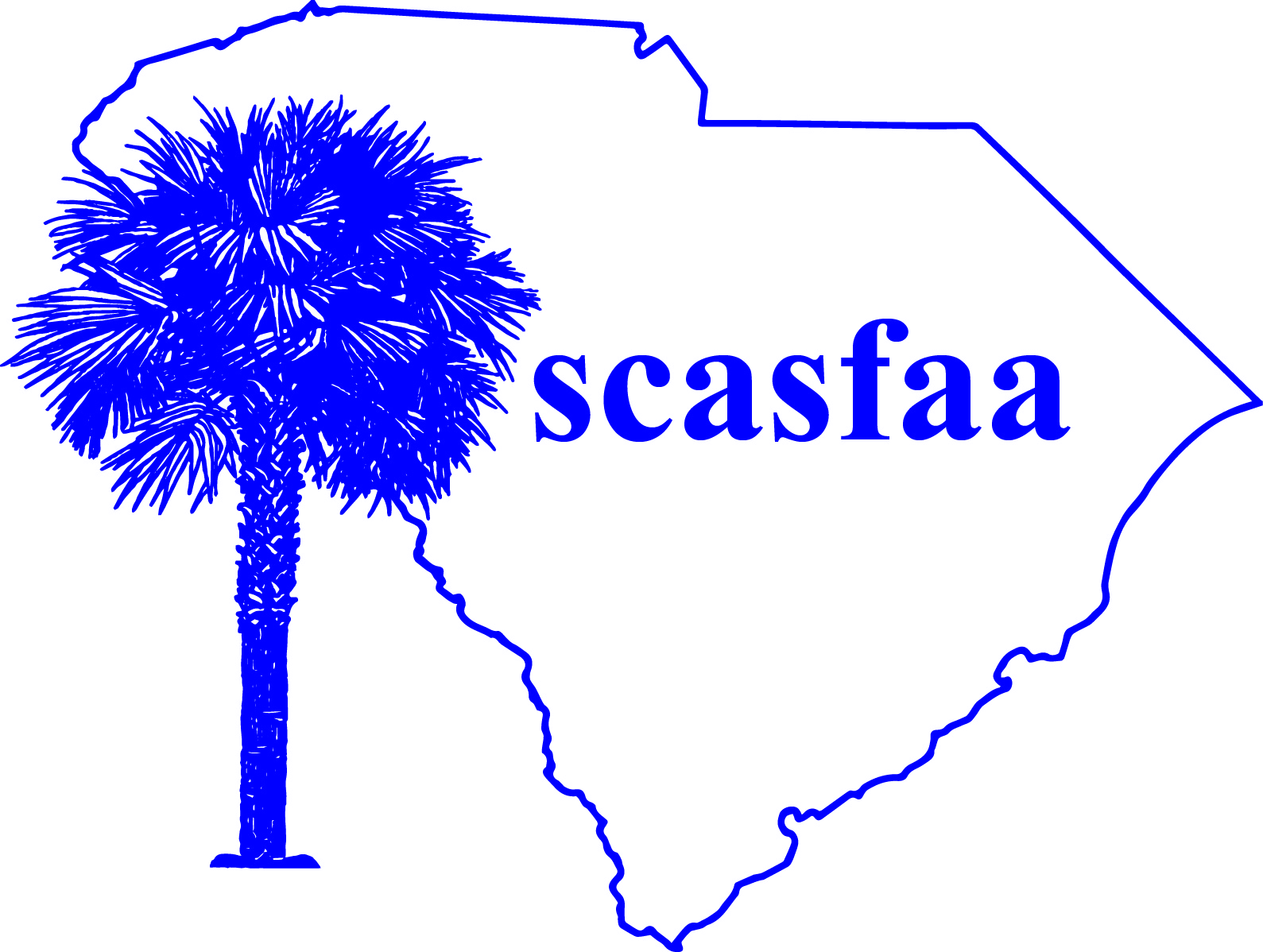 Federal Grants
Pell Grant
$7,395 maximum for 2023-24

Supplemental Educational Opportunity Grant (SEOG)
Supplement to the Pell Grant
Limited funding; based on deadline
Amounts will vary by school
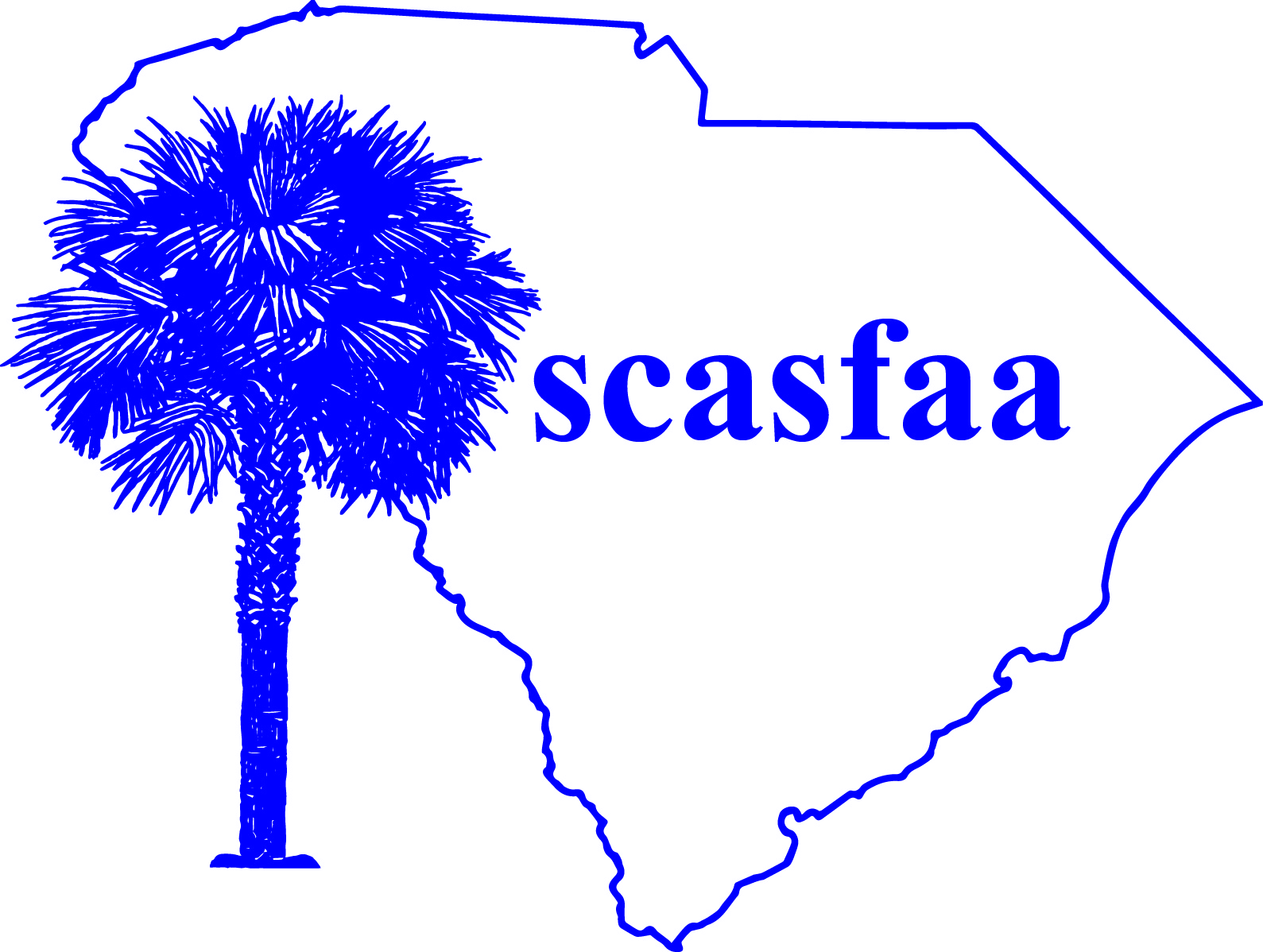 State Grants
SC Tuition Grant (SCTG)
For private/independent institutions only
Eligibility based on FAFSA by June 30
Maximum for 2023-2024 is $4,800
First time Freshman must have obtained a high school diploma or its equivalent and be fully admitted as a degree-seeking student based on the college’s academic requirements for admission
Returning students must be meeting Satisfactory Academic Progress at their college.
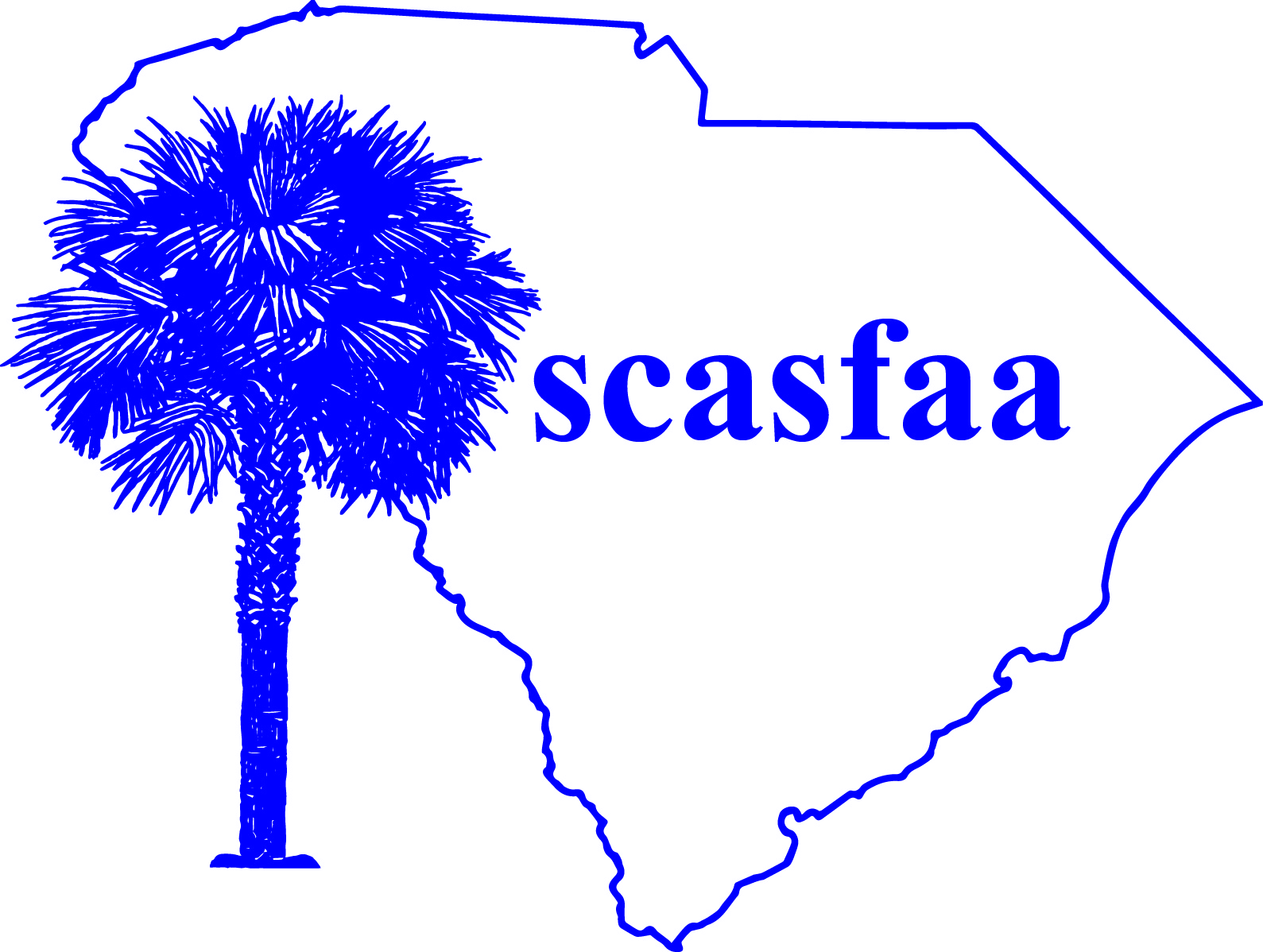 State Grants
SC Need-Based Grant (SNBG)
For public/state institutions only
Eligibility based on the FAFSA
FAFSA deadline will vary by school
Maximum for 2023-24 is $3,500; award will vary by school
Renewal requires completion of 24 credit hours with minimum 2.0 GPA
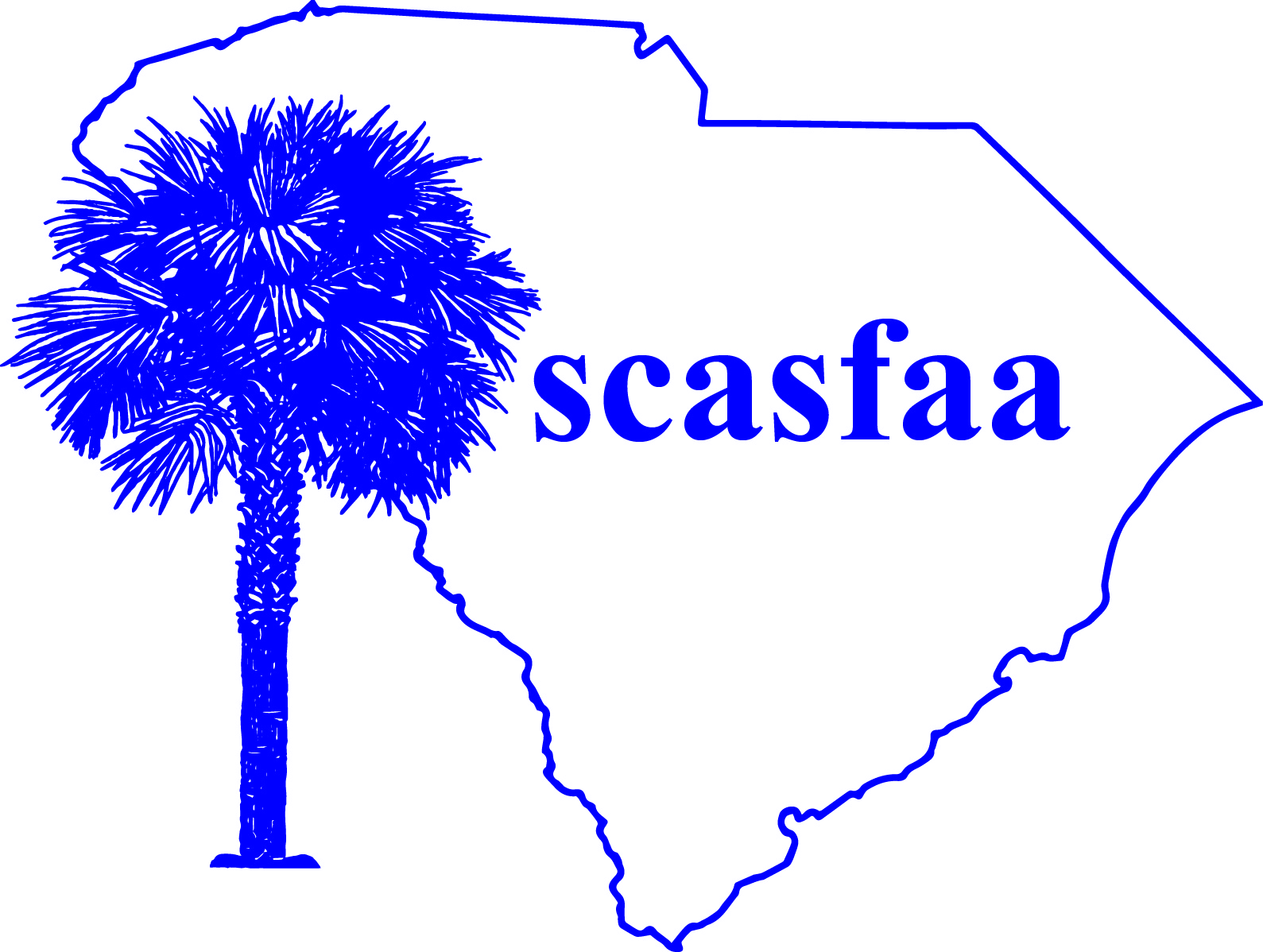 State Grants
Lottery Tuition Assistance (LTAP)
For two-year institutions only
Requires FAFSA or a FAFSA waiver, but not need-based
2023-24 is $80 per credit hour
Cannot be used with LIFE Scholarship or tuition waivers
Must be enrolled at least half time (six hours)
Must be enrolled in an eligible certificate, diploma, or degree program
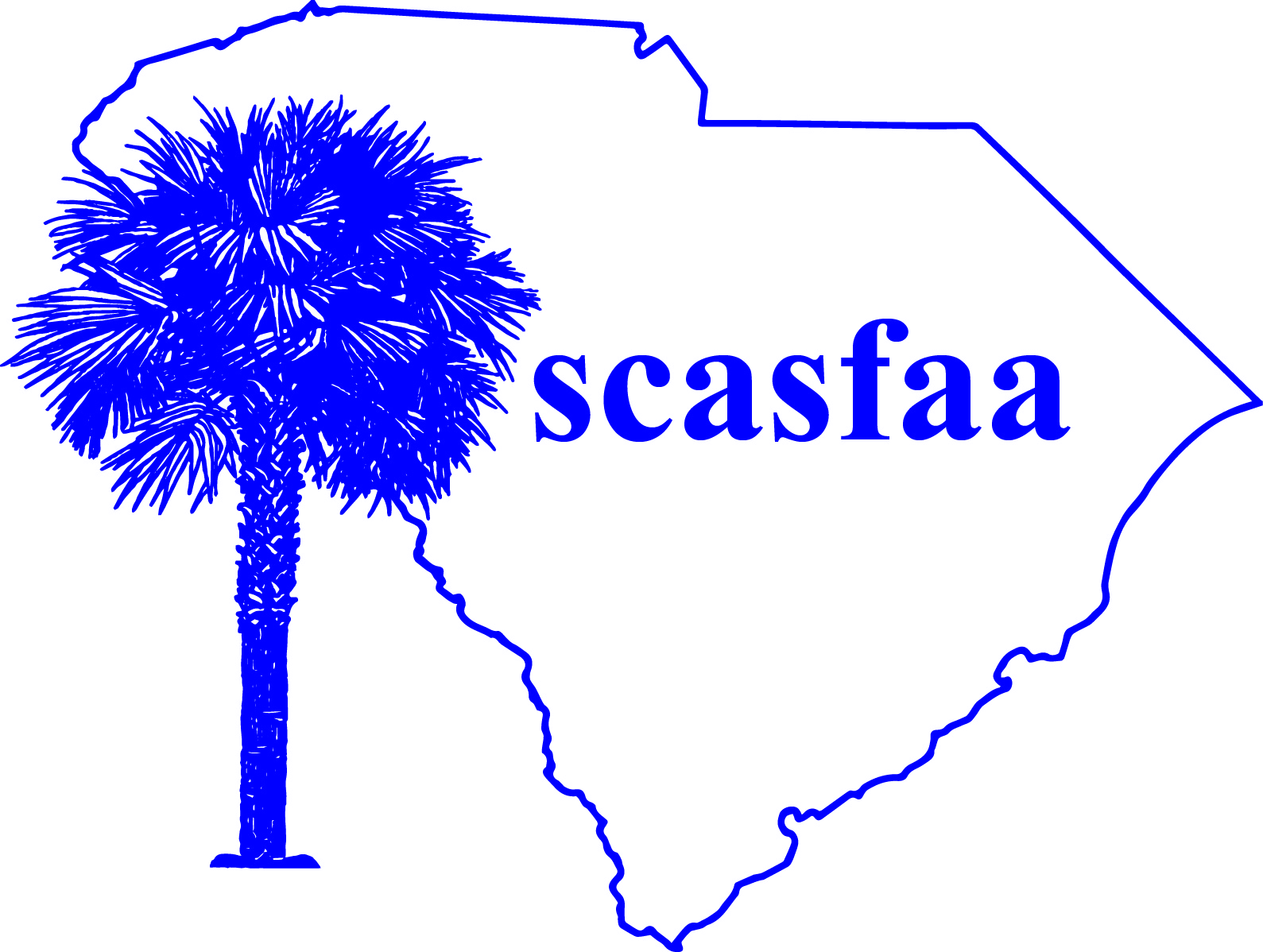 State Grants
SC Workforce Industry Needs Scholarship (SC WINS)
For two-year institutions only
Must be in an eligible major to receive 
Healthcare, Computer and Information Technology, Hospitality and Tourism Management, Construction Trades, and Advanced Manufacturing
Renewal: 
All credit-seeking students must maintain a 2.0 GPA each academic year.
Covers tuition, fees, and course-related expenses after applying all other scholarships and grants.
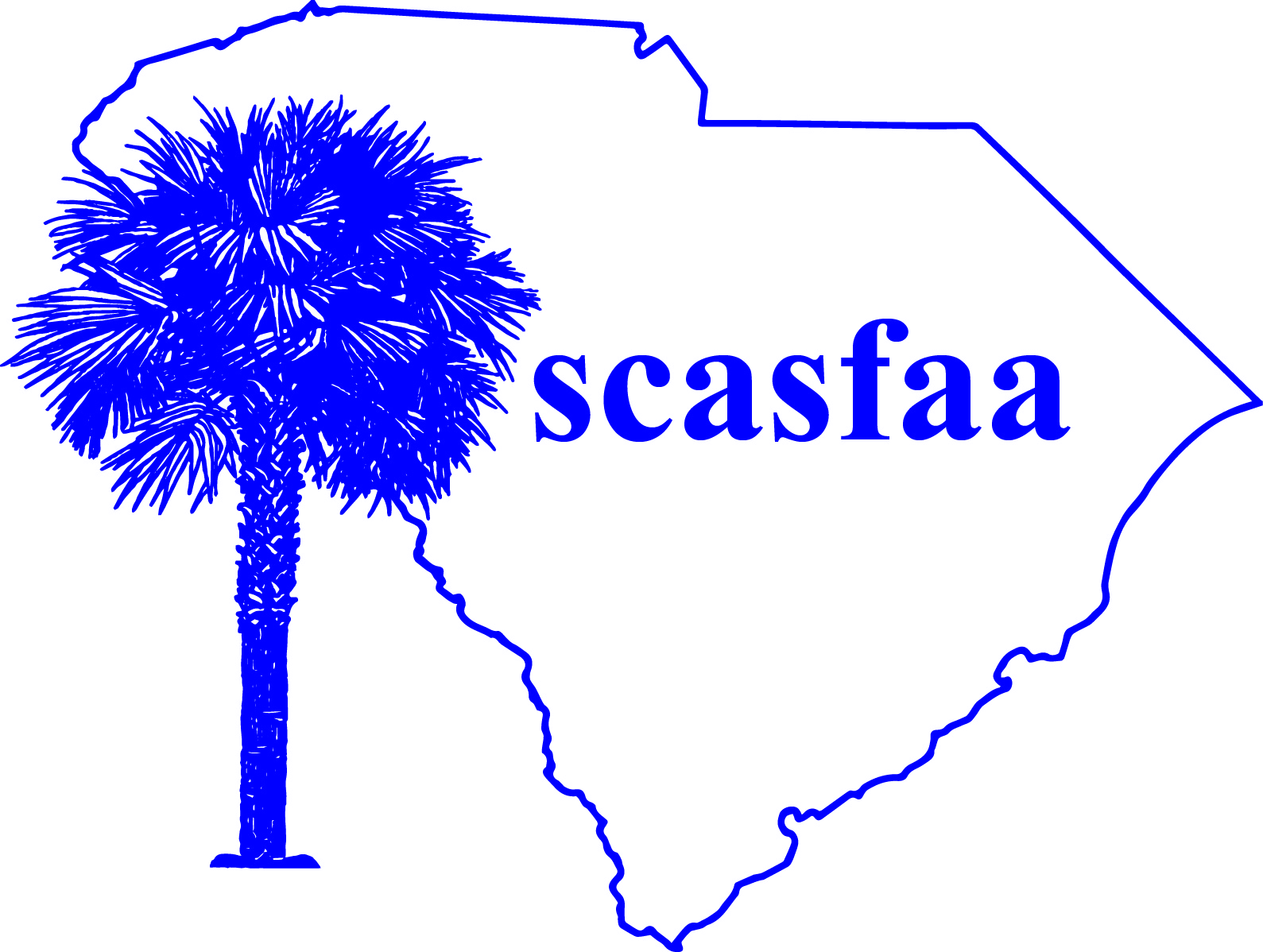 Loans
Federal Direct Loan – Federal loan in the student’s name

Federal Direct PLUS Loan – Federal loan in the parent’s name

Private Educational Loan – Educational loan from a private lender 
Student will need a co-signer 
School may provide a list of possible lenders
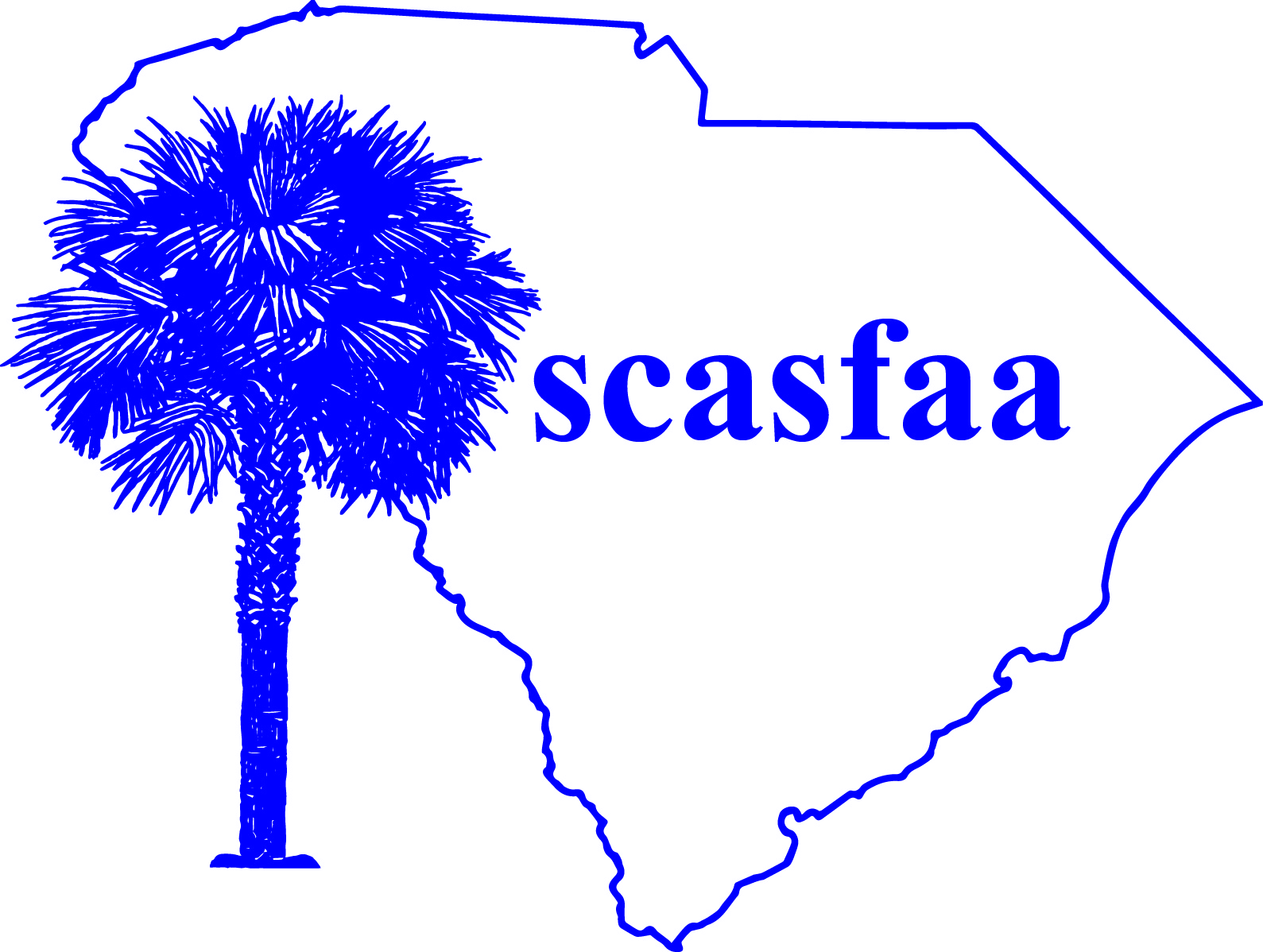 Federal Direct Loan
Student is borrower
Maximum dependent freshman loan is $5,500
Can be partially subsidized
Interest rates for 2023-24 loans:
5.50% for subsidized (no interest if in school half time)
5.50% for unsubsidized (interest accrues during school or borrower can elect to make interest-only payments)
Student must submit FAFSA, complete Entrance Counseling and sign a Loan Agreement (Master Promissory Note)
Six-month grace period before repayment
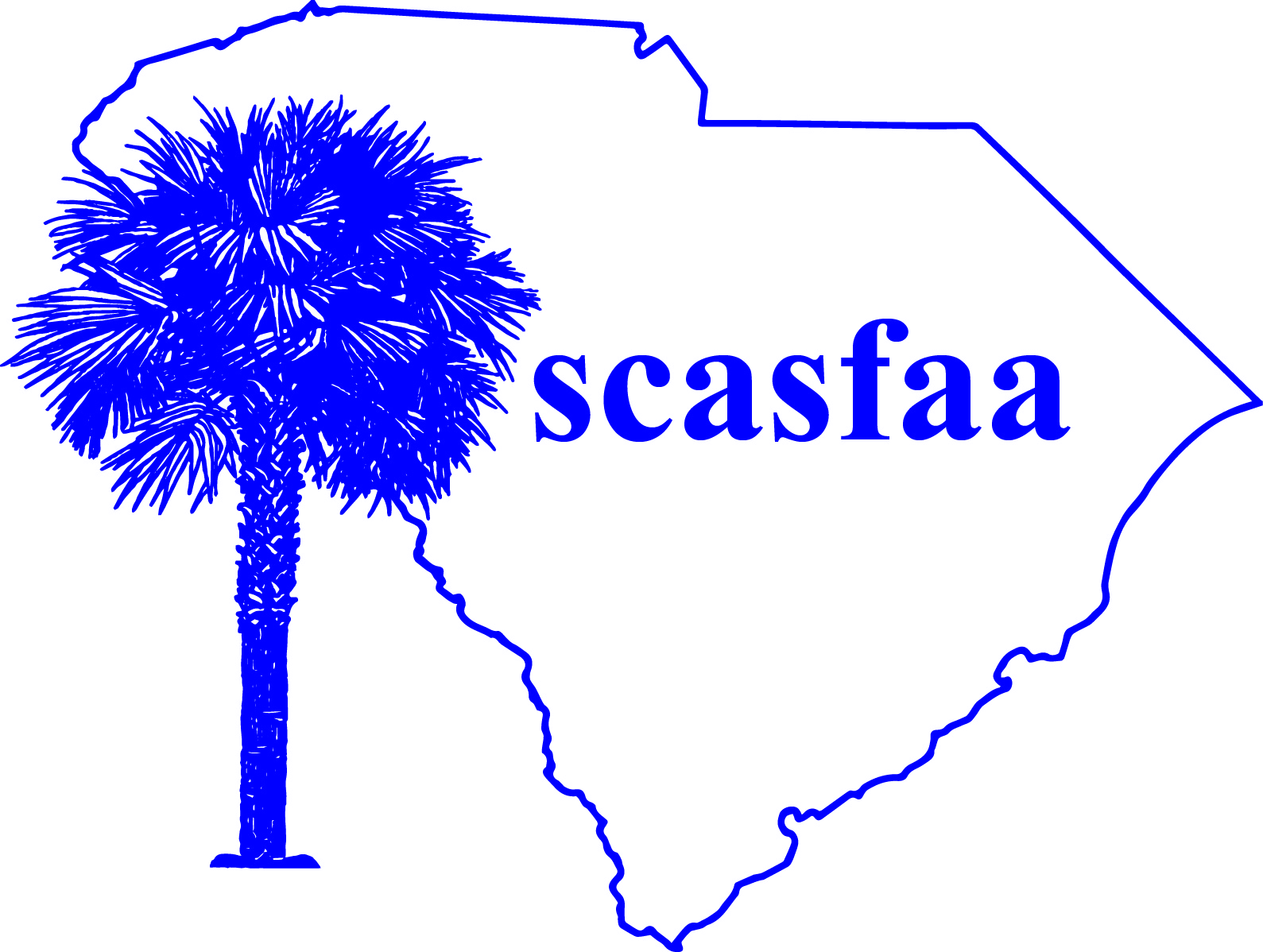 Federal Direct Loan
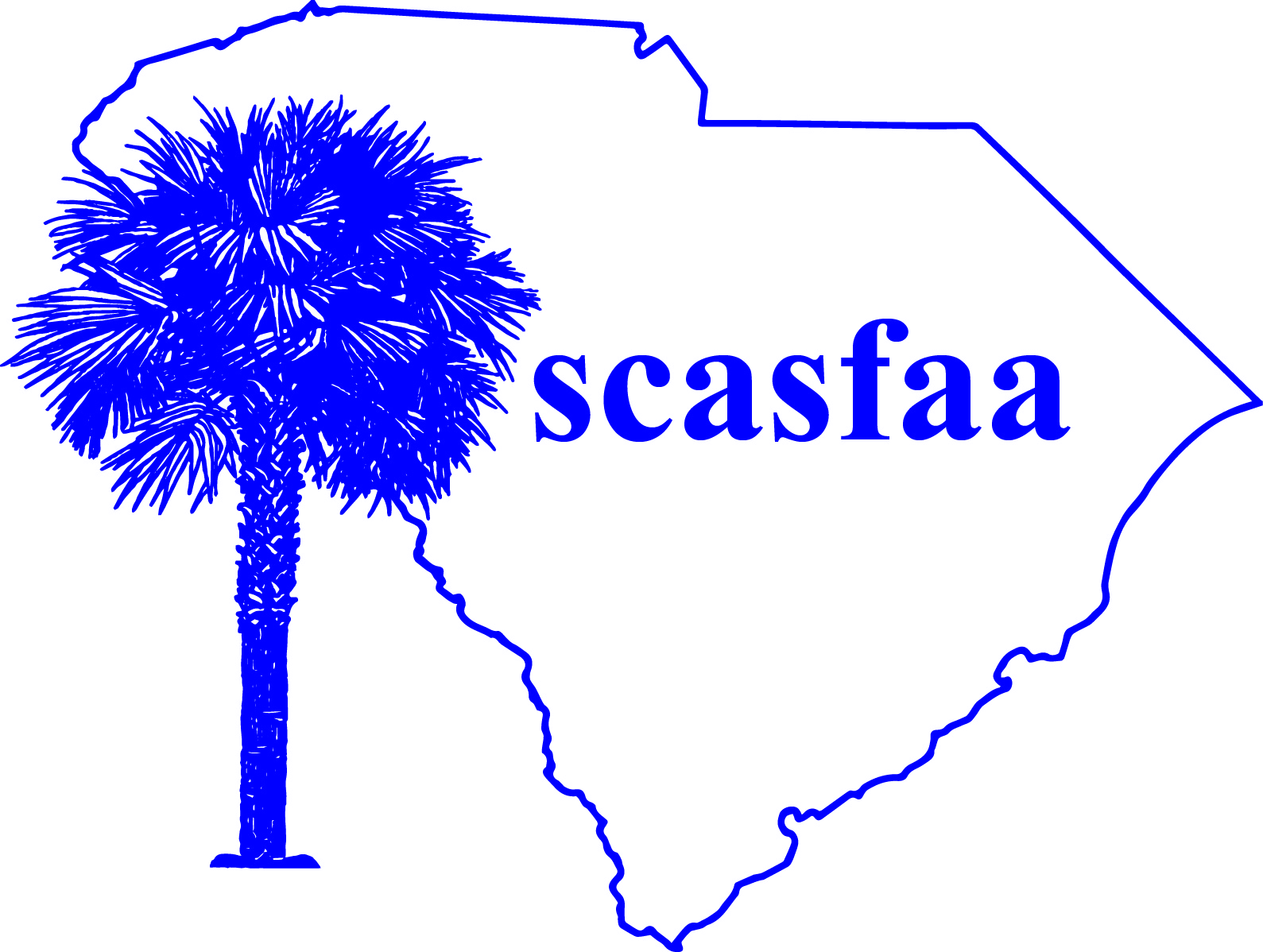 Federal Direct PLUS Loan
Parent is borrower
Maximum loan is up to the remaining annual cost of attendance
Interest rate for 2023-24 is 8.05% 
Approval is based on absence of adverse credit
Can be deferred (with or without interest-only payments)
Parent applies and signs promissory note at studentaid.gov
FAFSA is required, but not need-based aid
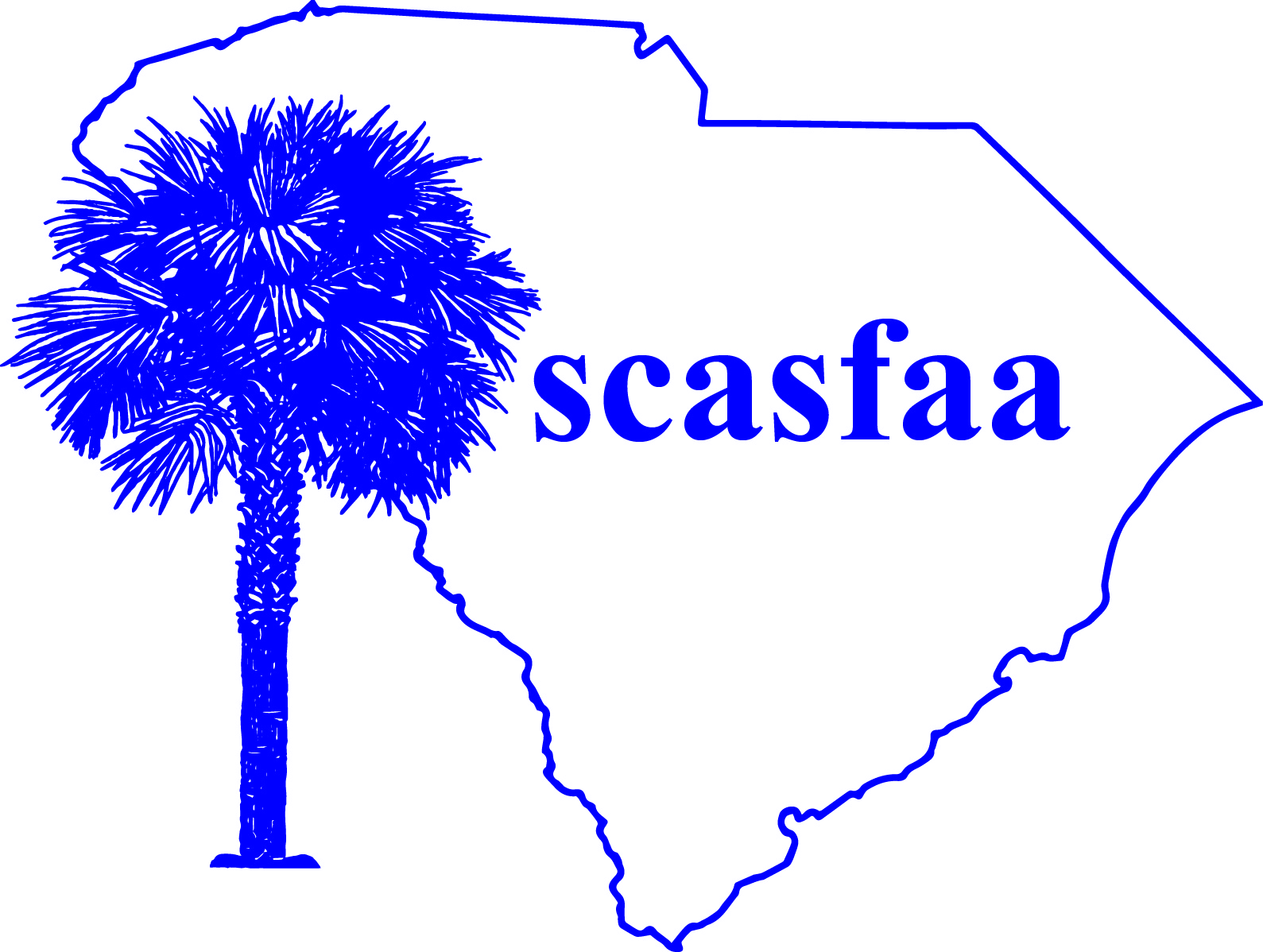 Employment
Federal Work-Study
Requires FAFSA; based on need
Not paid in lump sum; based on hours worked
Institutional Employment
Does not require FAFSA
Depends on the workforce needs of the school
Cooperative Education
Student alternates semesters of coursework with semesters of full-time employment in a field related to major
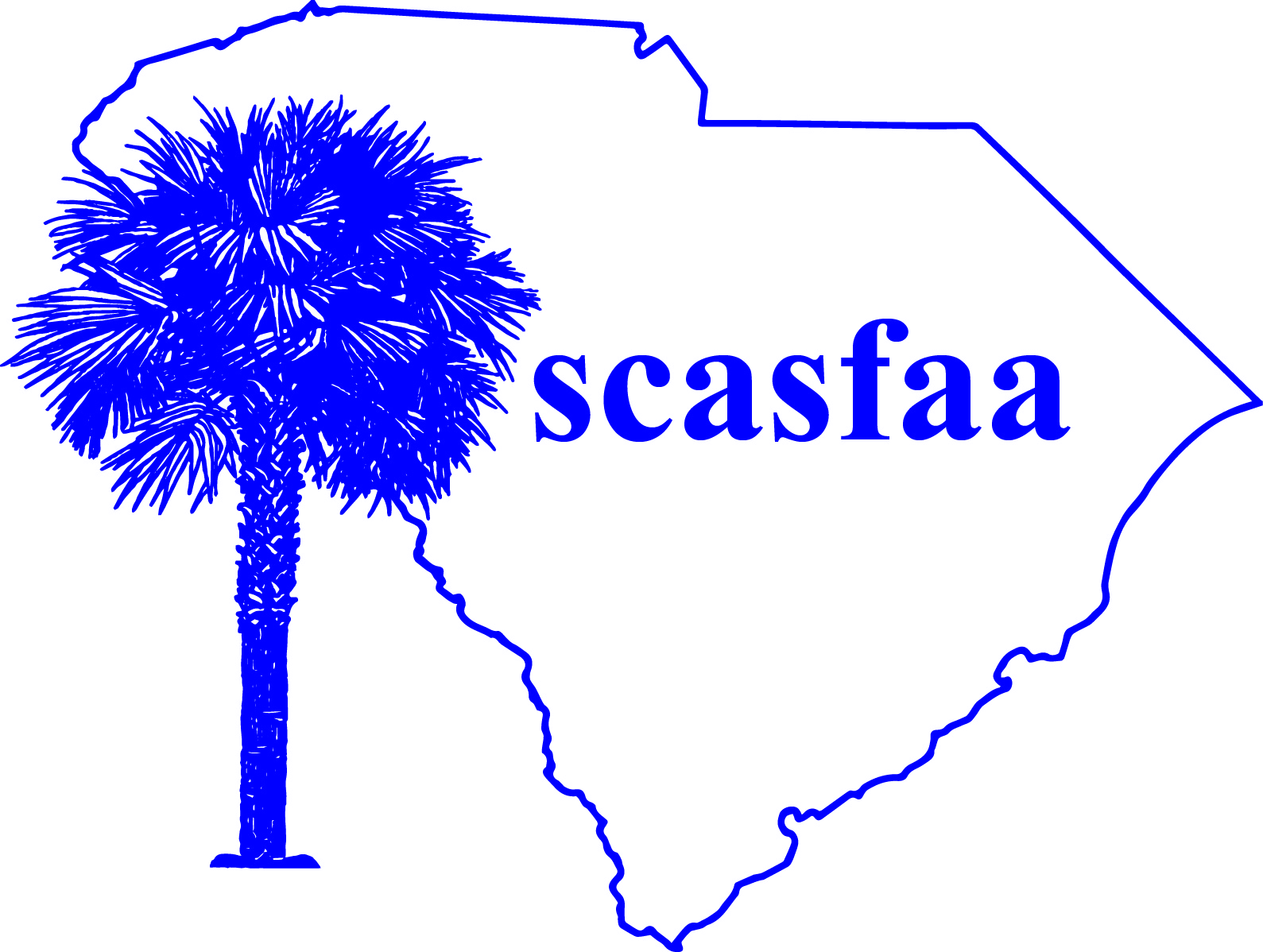 Programs for Future Teachers
Programs include:
South Carolina Teacher Loan 
South Carolina Teaching Fellow
Federal TEACH Grant
Awards are $2,500 to $6,000 per year
Recipients must fulfill teaching obligation
Teaching obligation may be restricted to certain locations, subjects, types of schools, and timeframe
Must be repaid with back interest if teaching obligation is not fulfilled
Not all programs are offered at all colleges
Teachers may also be eligible for federal loan forgiveness
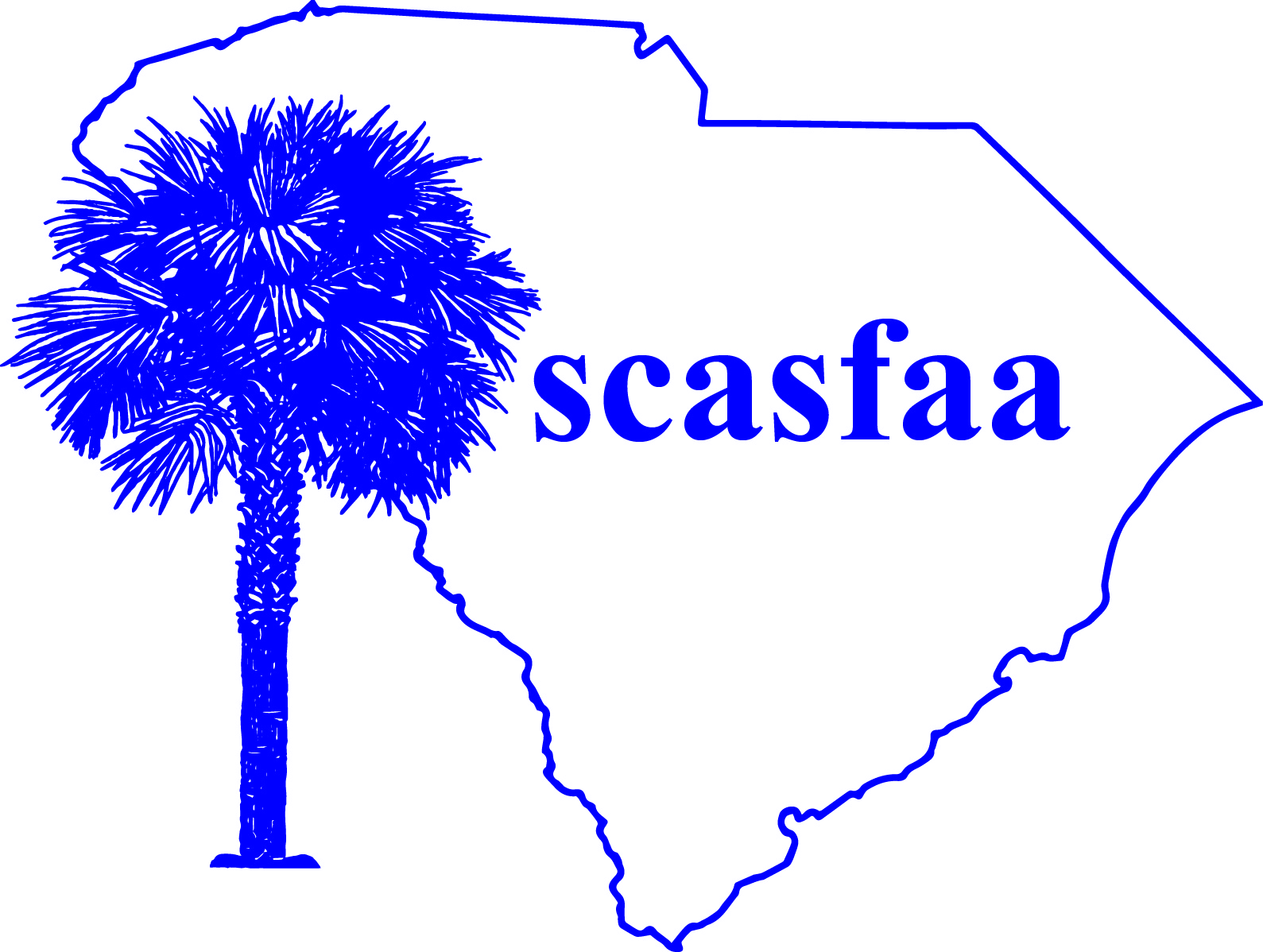 Completing the FAFSA
Create a federal ID at studentaid.gov for student and at least one contributor
Complete the FAFSA online annually at www.fafsa.gov 
Apply early and meet all deadlines 
If parents are divorced, use parent who provided the greater portion of the student's financial support during the 12 months immediately prior to filing the FAFSA.
If contributing parent is remarried, step-parent must be included
If student thinks he/she can answer “yes” to a dependency status question, check with financial aid administrator
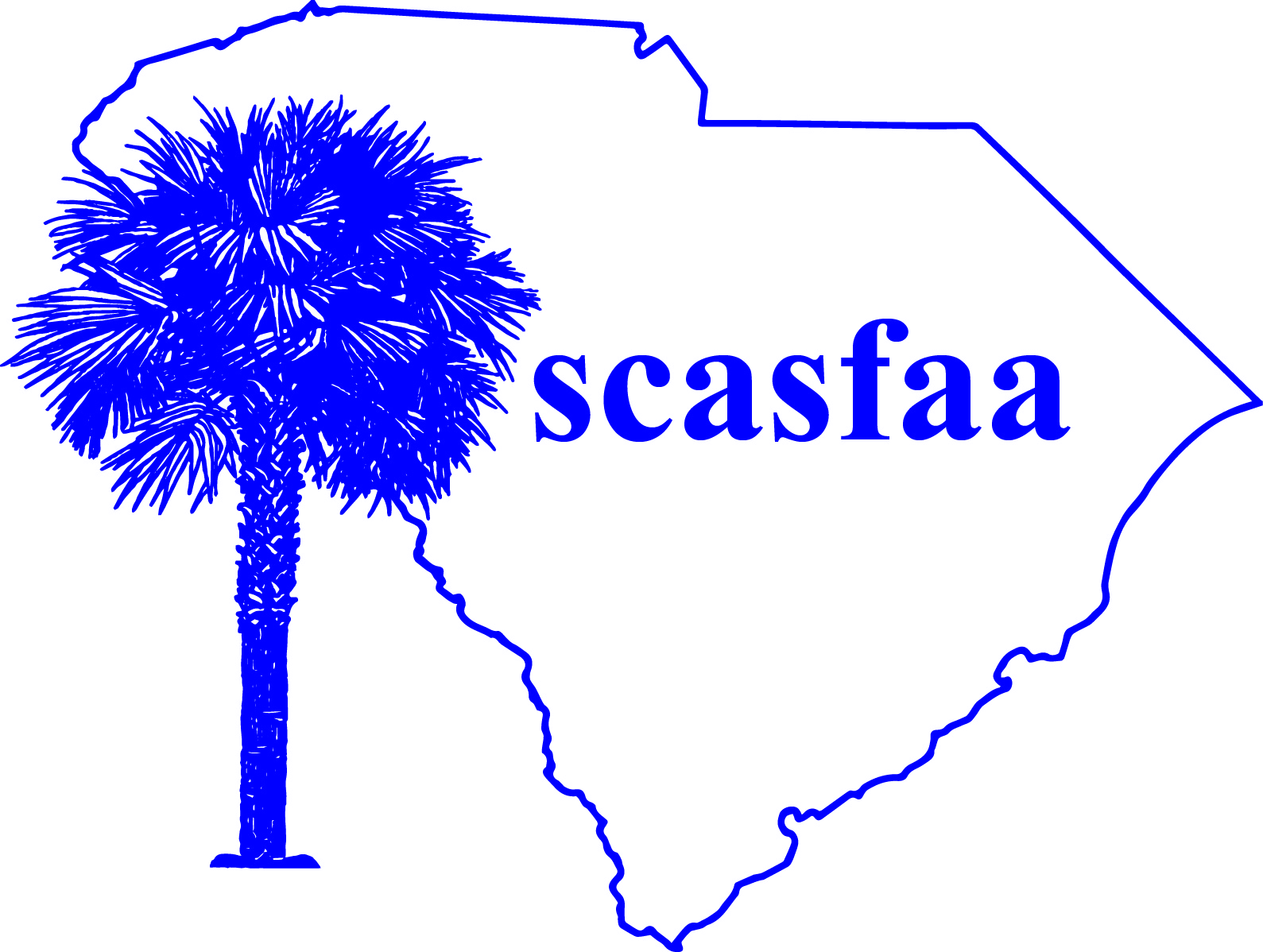 Federal Tax Information (FTI)
It is very important to provide consent to retrieve Federal Tax Information (FTI) when filing the FAFSA each year.
If consent is not provided, the student will not be eligible for any Federal Financial Aid. 
For 2024-25, income and tax information will be retrieved from 2022 tax return
Easier, faster, and more accurate
Reduces chance of being audited (Verification)
Data is encrypted for security
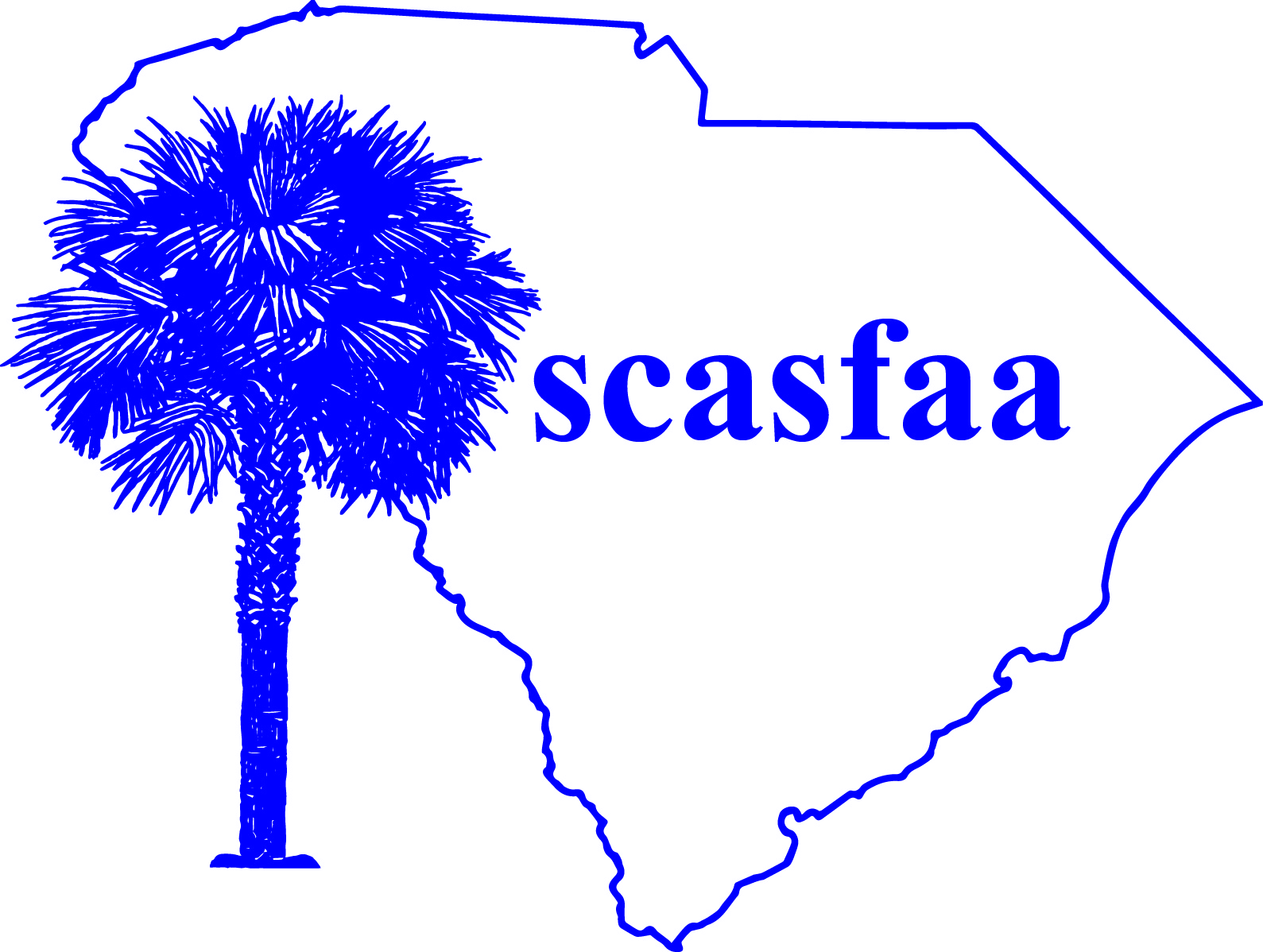 Common Mistakes to Avoid
Leaving questions blank instead of listing zeros 
Listing parent’s information in student’s section
Using the incorrect Social Security Number
Using a nickname or middle name 
Not providing consent for approval to access Federal Tax Information
Neglecting to electronically sign (FSA ID) for both student and parent when filing the first time or making corrections later
Missing a deadline
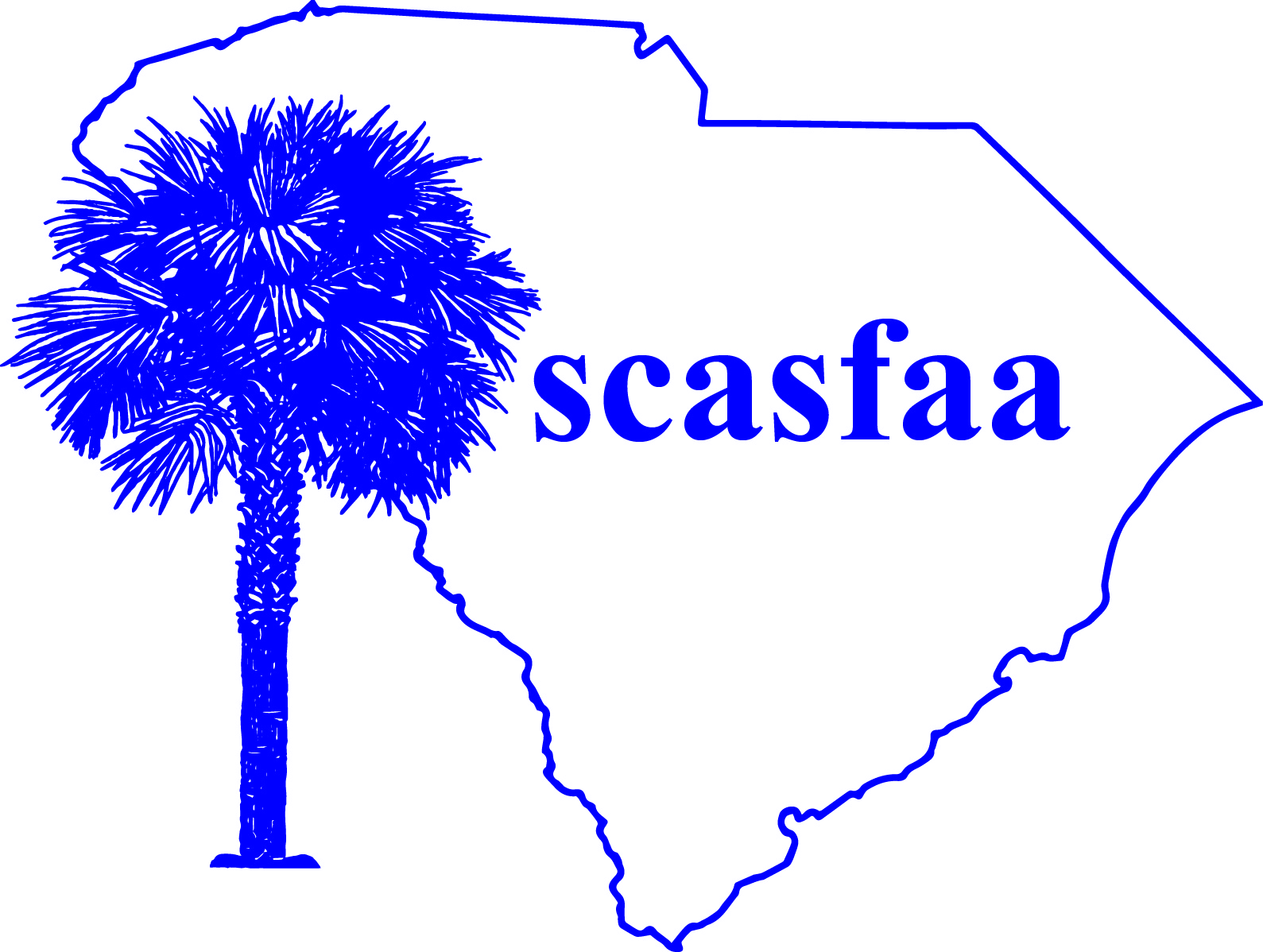 Verification
One third of FAFSAs are selected for a review called Verification by the US Department of Education.
If you do not use the automated Federal Tax Information (FTI), the school may ask for federal income tax documents. 
The federal income tax transcript is available from the IRS by registering at www.irs.gov.
Financial aid awards cannot be finalized until Verification is complete.
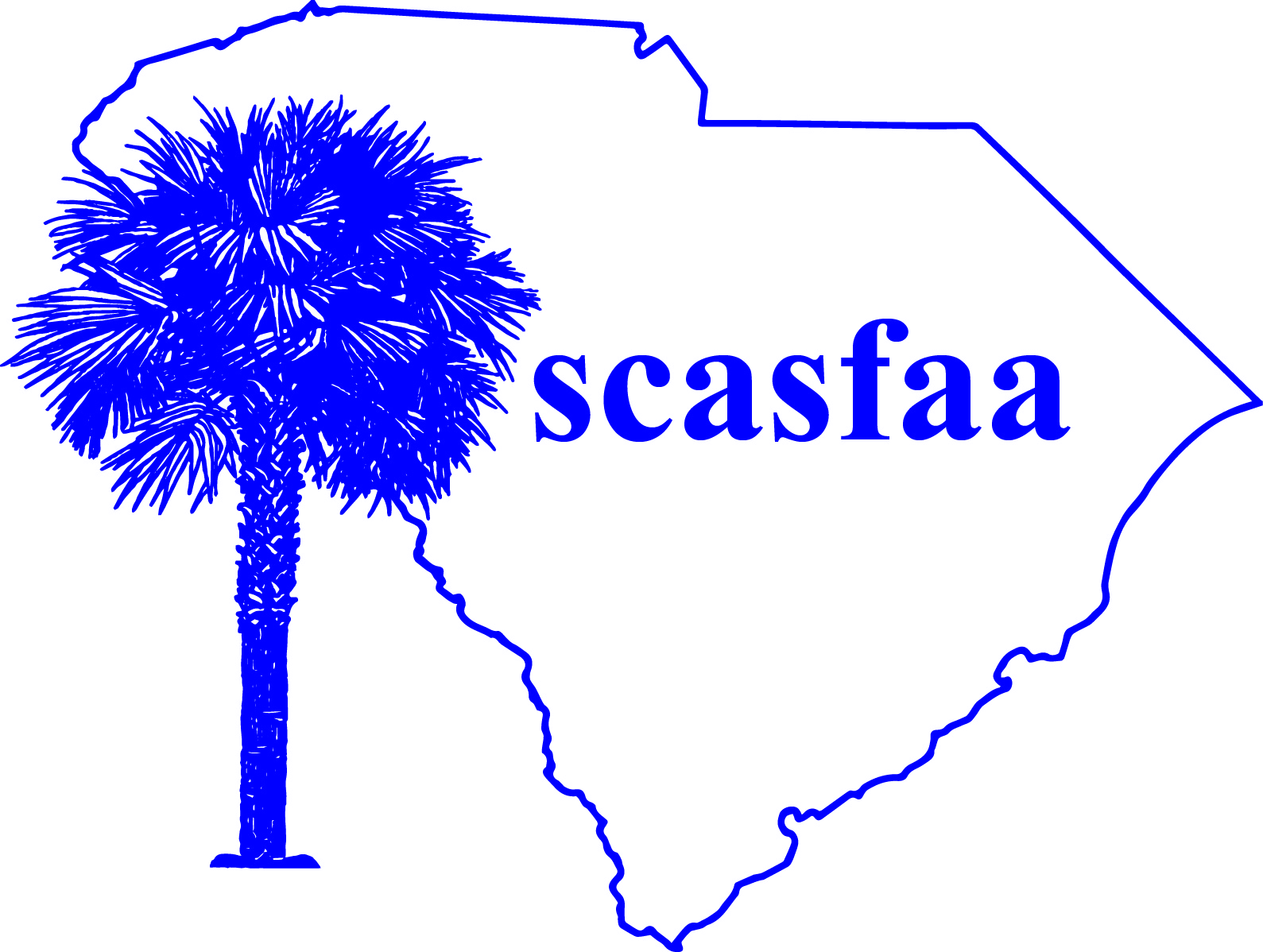 Special Conditions
If your family encounters a financial crisis that is not reflected on the FAFSA, contact the financial aid office. 
Examples of events for which financial aid administrators might use professional judgment:
Long-term loss of job
Separation/divorce
Death of parent or spouse
Extraordinary out-of-pocket medical expenses
Financial aid administrators are not required to make (and may be prohibited from) some adjustments.
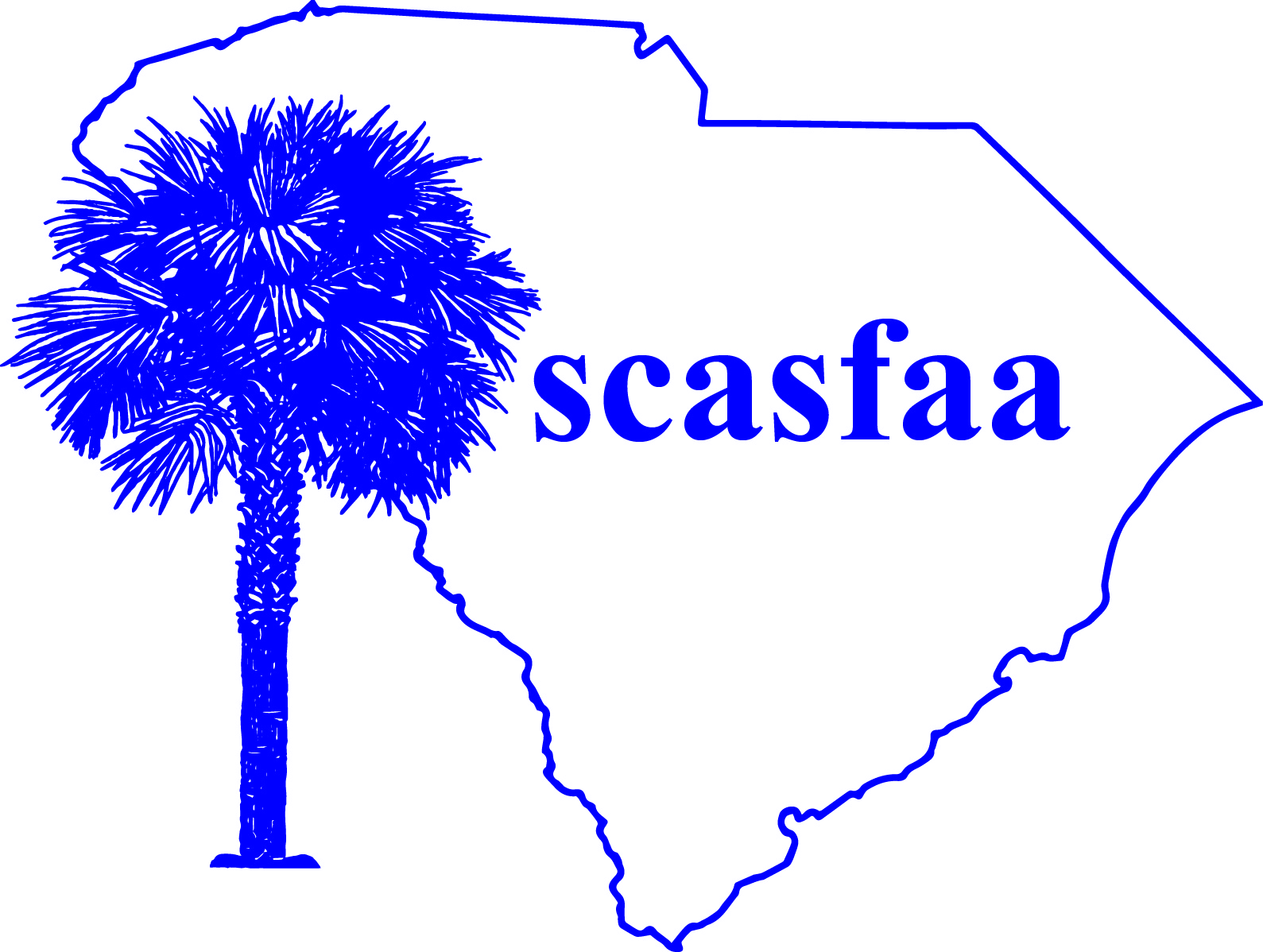 Timeline to College for 2024-25(May vary depending on school; does not apply to early decision process)
August-October	Apply for admission; learn deadlines for housing, financial aid, 				orientation, etc.; start system for good record keeping
November  		Complete FREE online scholarship searches; research local 				scholarships
December		Submit Free Application for Federal Student Aid (FAFSA). Use the 			NET PRICE CALCULATOR on schools’ websites
Winter/Spring		Respond promptly to all information requests from schools
April  			Analyze and compare award letters and costs
By May 1  		Commit to school of choice
May  			Complete loan Entrance Counseling and sign Master Promissory Note 			at www.studentaid.gov
June  			Assess remaining out-of-pocket expenses; apply for PLUS or private 			loan, if needed
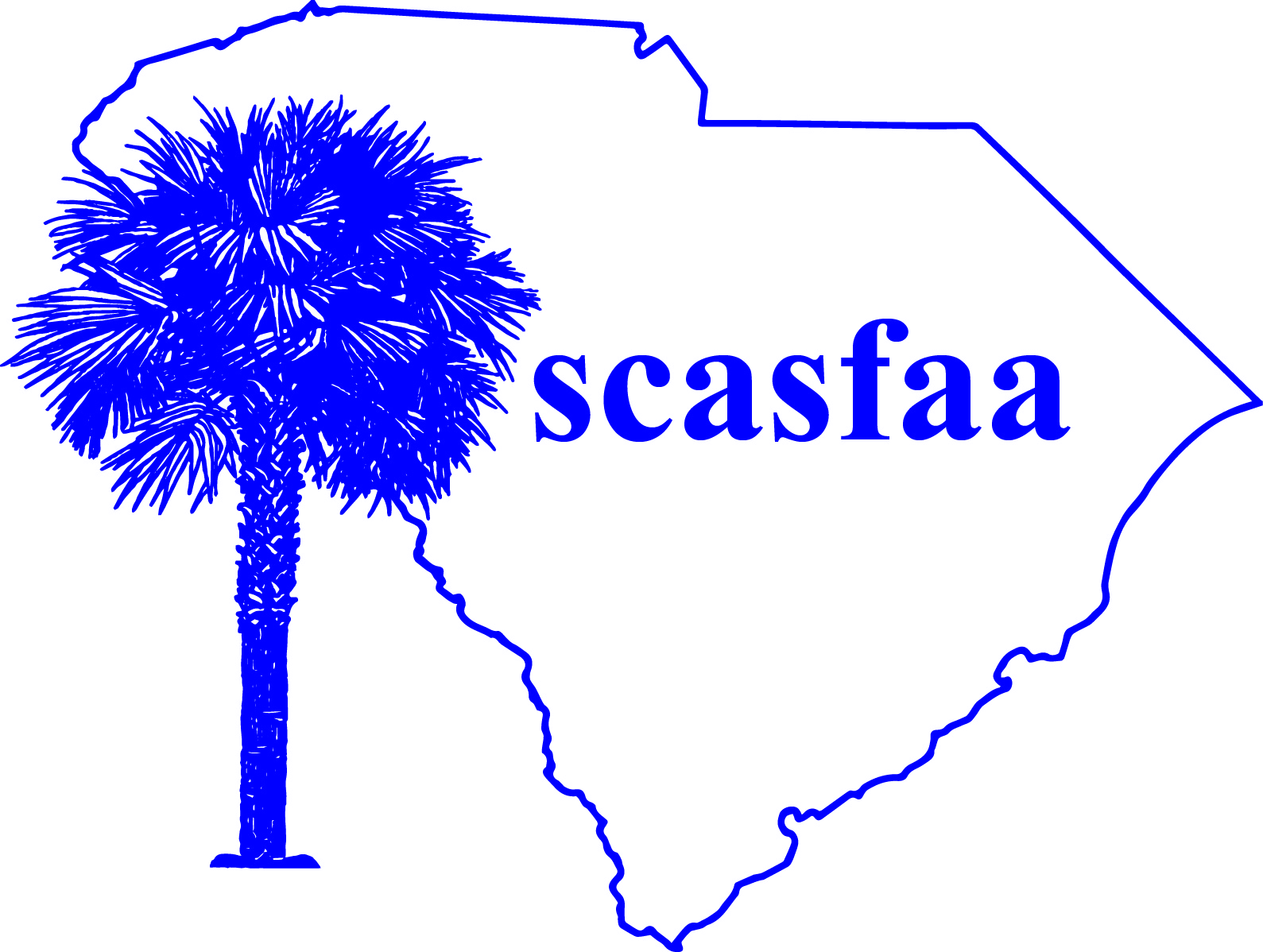 Survival Tips for Families
Set up a workspace, calendar, and designated weekly time to work on college forms.
Set goals using Timeline to College and college deadlines.
Avoid fees and scams.
Use all resources (school, church, employers, clubs, grandparents, etc.).
Be willing to invest your time (applications, essays). 
Give counselors and teachers plenty of time to write letters of recommendation.
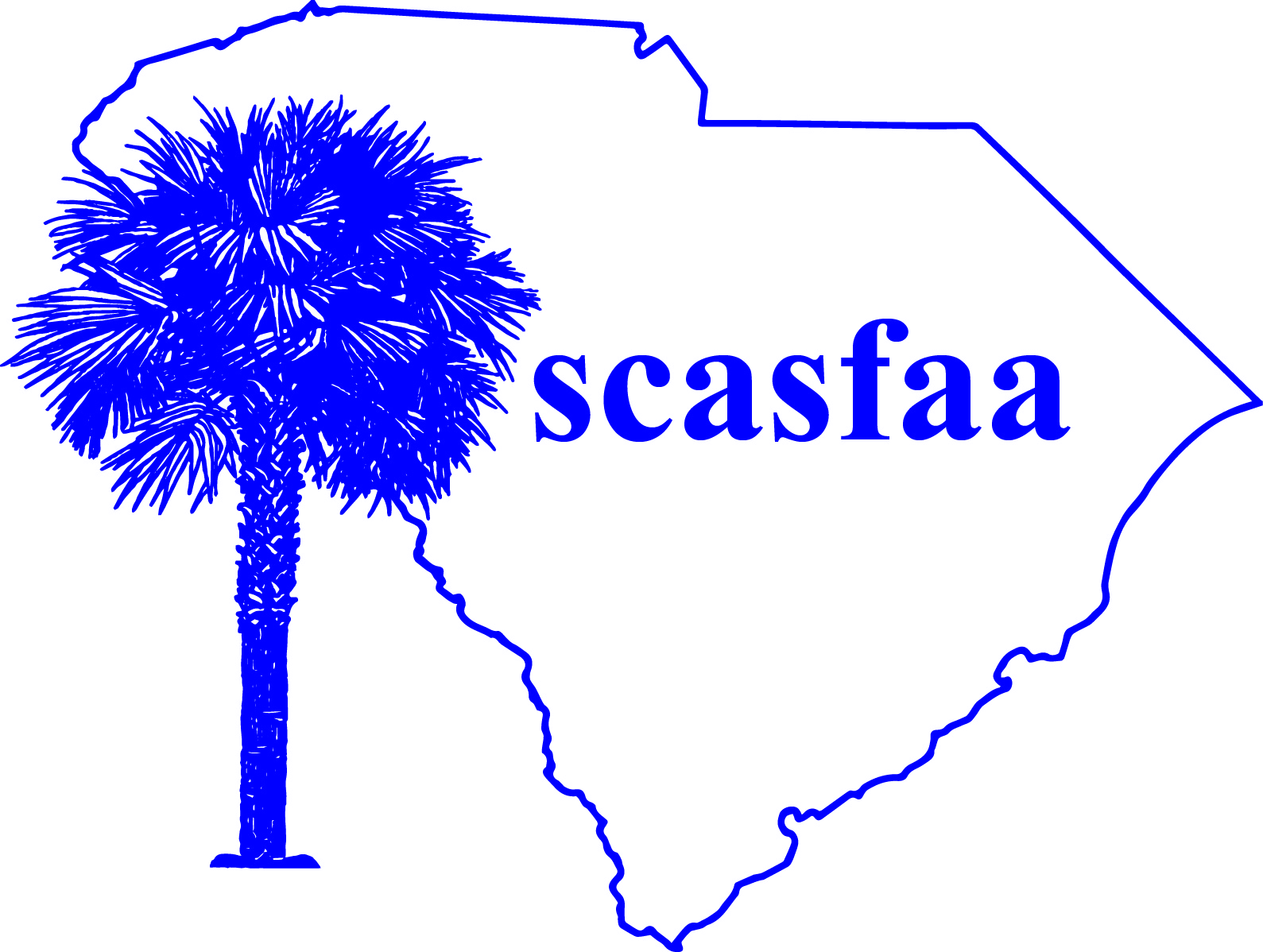 Resources
www.studentaid.gov 	Entrance Loan Counseling, Master Promissory 				Note, PLUS Loan application, general information
www.che.sc.gov 		SC scholarships and grants
www.sctuitiongrants.org	SC Tuition Grant
www.cerra.org 		SC Teaching Fellows
www.scstudentloan.org 	SC Teacher Loan
www.fastweb.com 		Example of a free scholarship search
www.finaid.org 		Financial aid calculators
Your high school counselor
Your college’s financial aid office
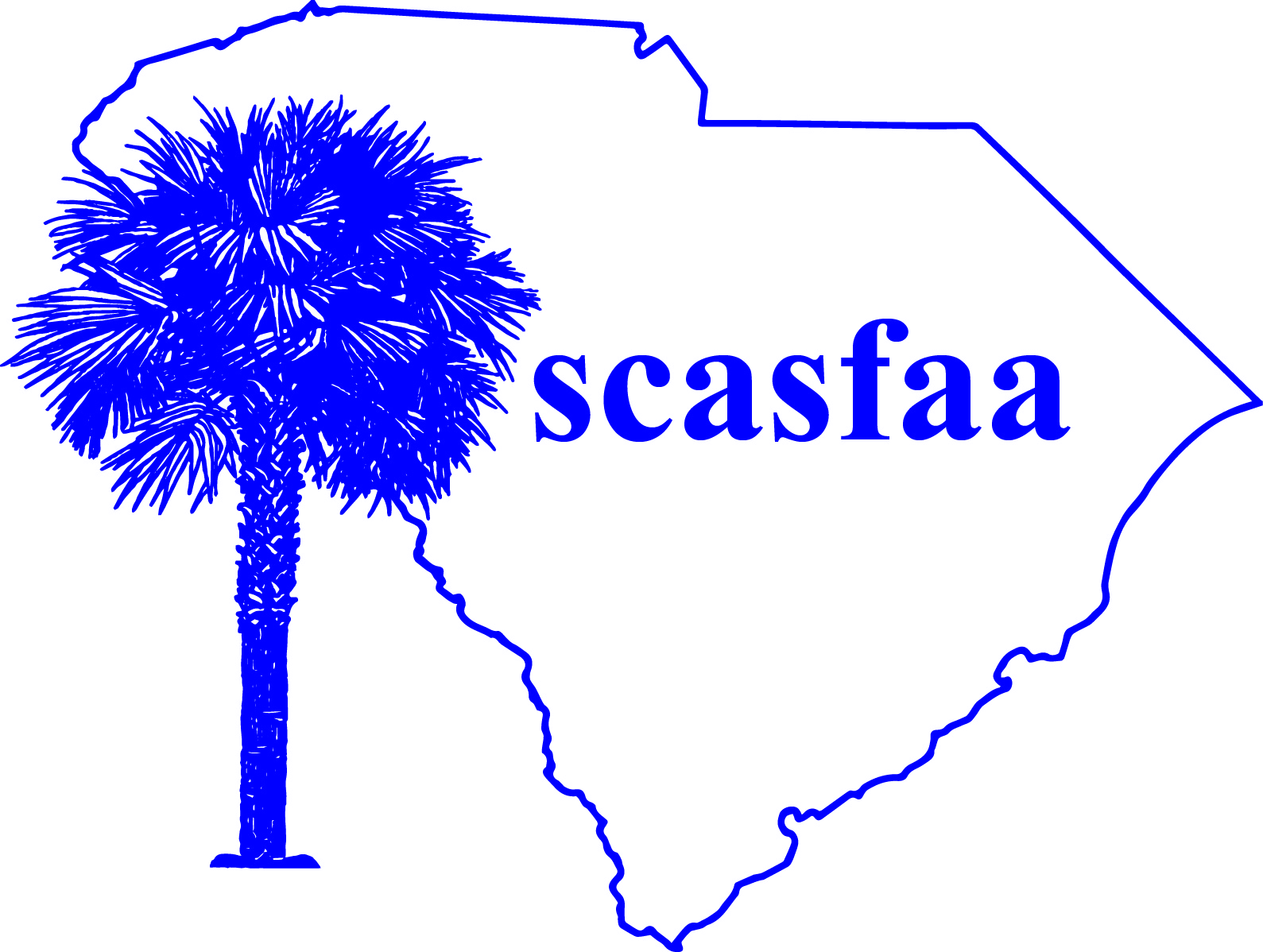 QUESTIONS?
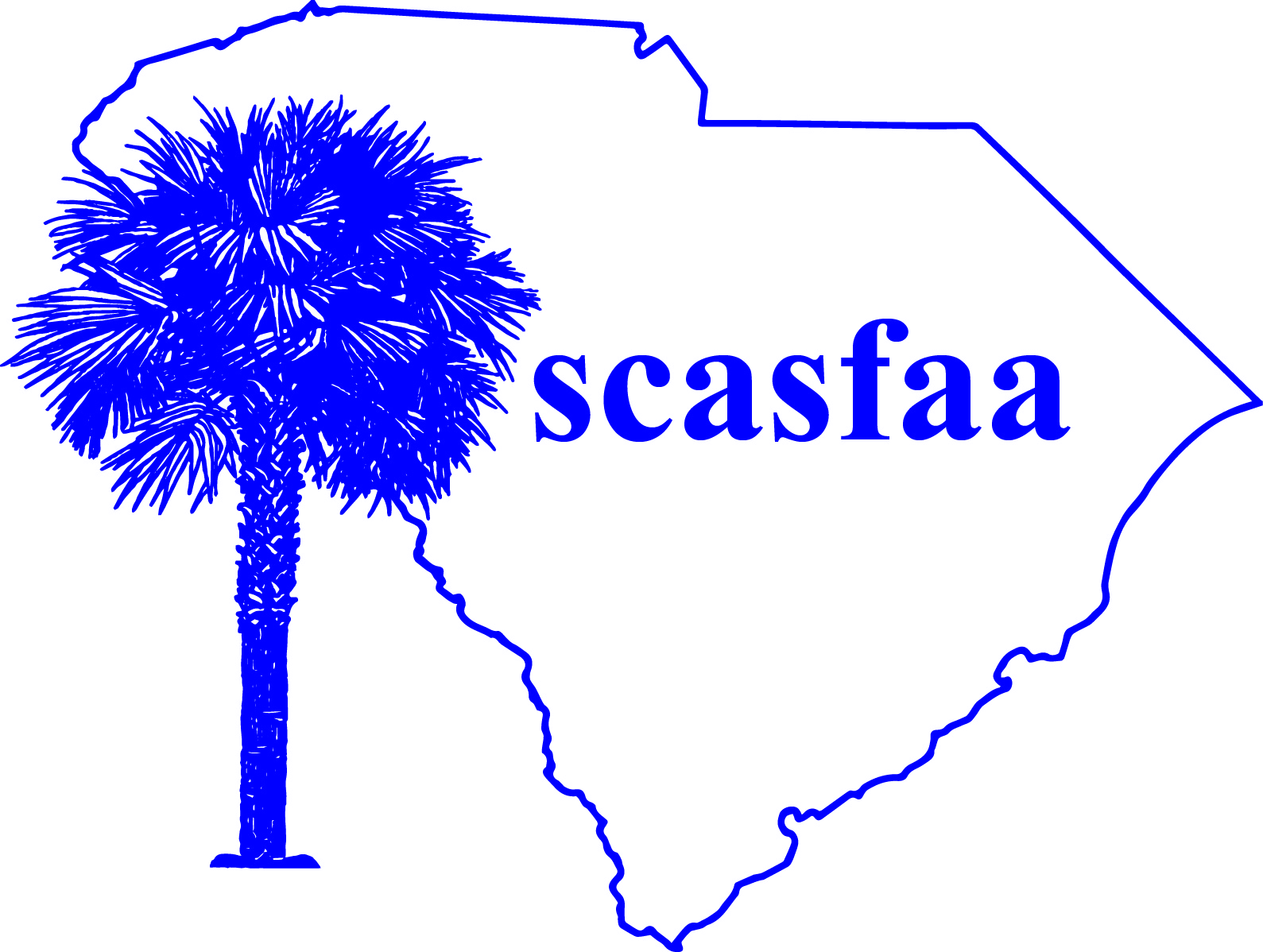 Contact information
Add your contact information here
Add SCCANGO.org information here if appropriate